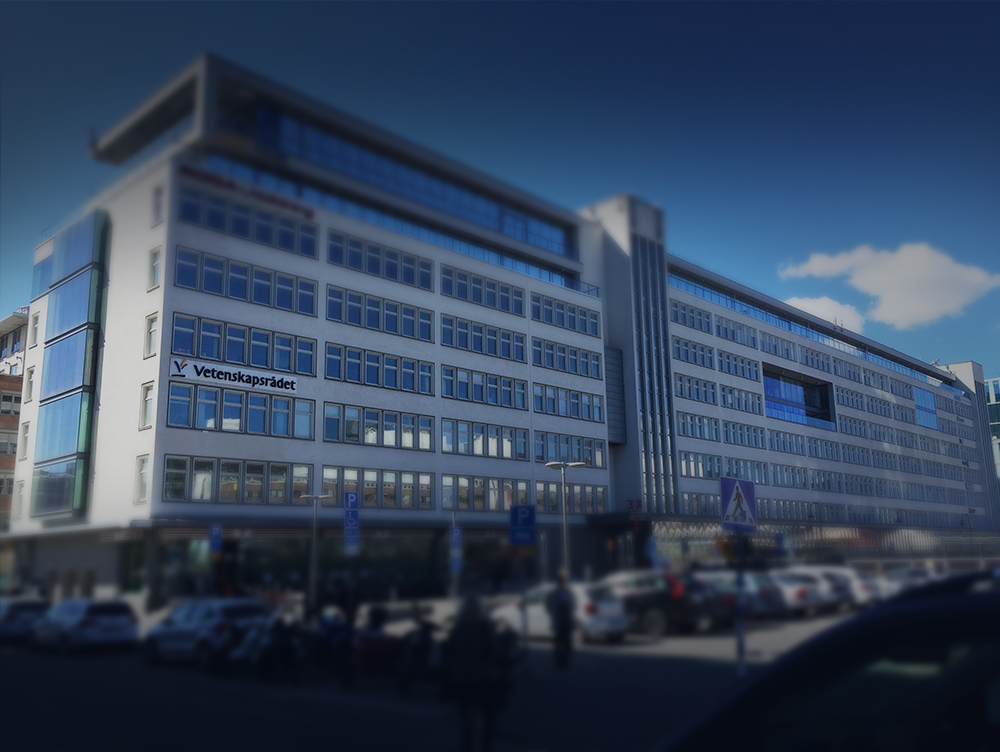 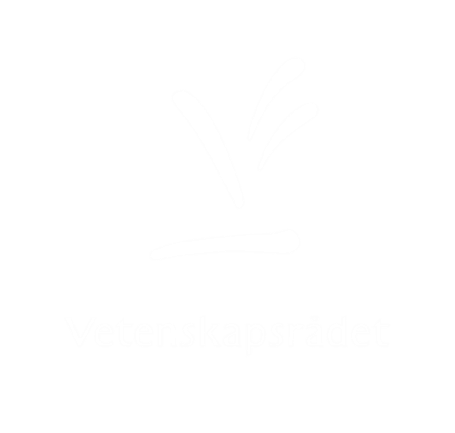 FORSKNINGSBAROMETERN
2017
Svensk forskning i internationell jämförelse
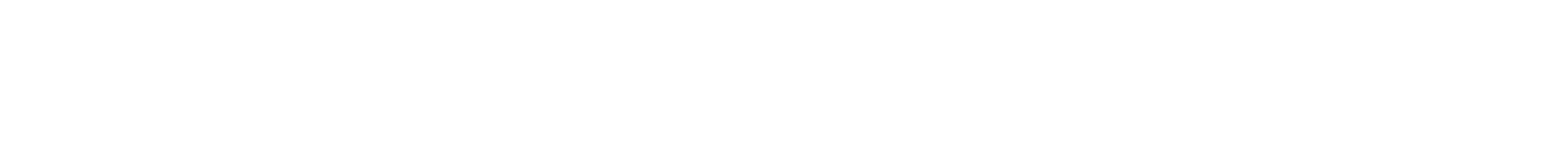 Svensk forskning i 33 indikatorer
Finansiering
FoU-investeringar
Finansiärer
FoU-resurser för högskolan


Forskare
Andel och antal forskare
Jämställdhet
Anställningskategorier


Forskningsresultat
Publikationer/capita
Topp 10 % mest citerade
Publikationsvolym
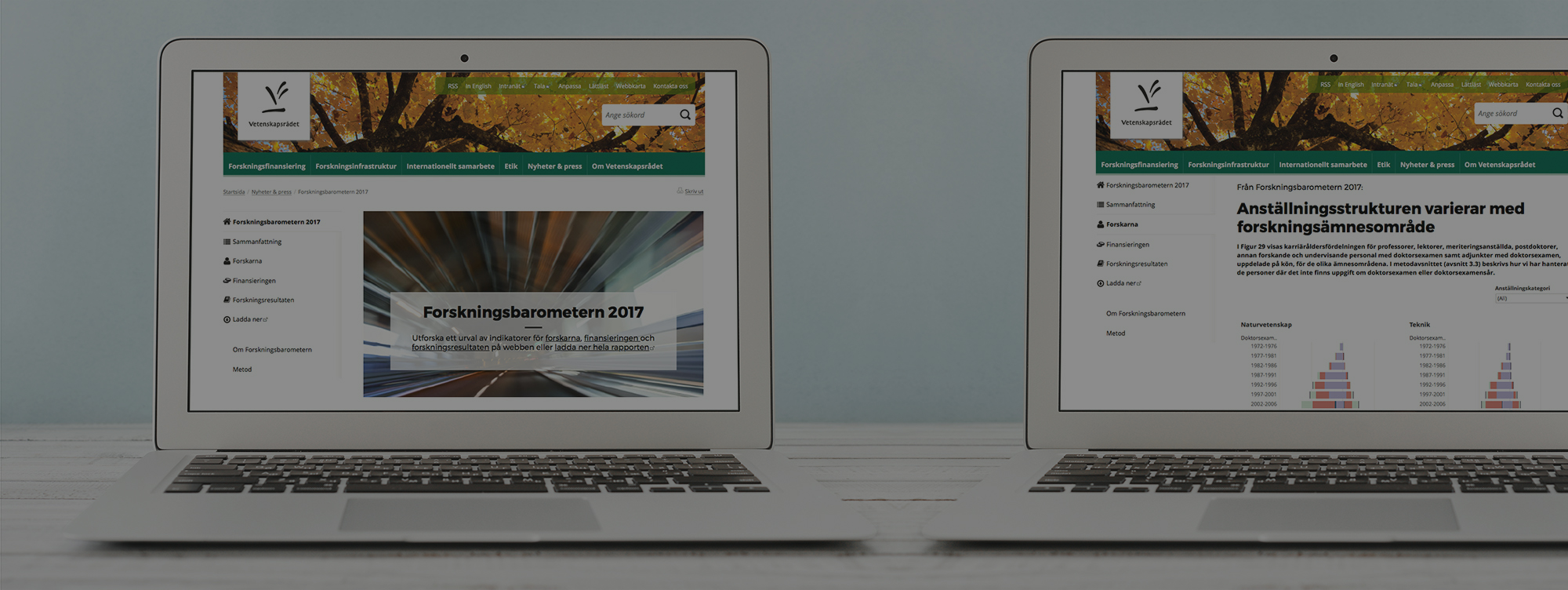 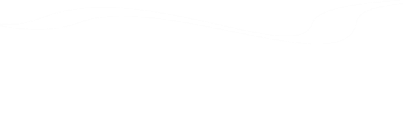 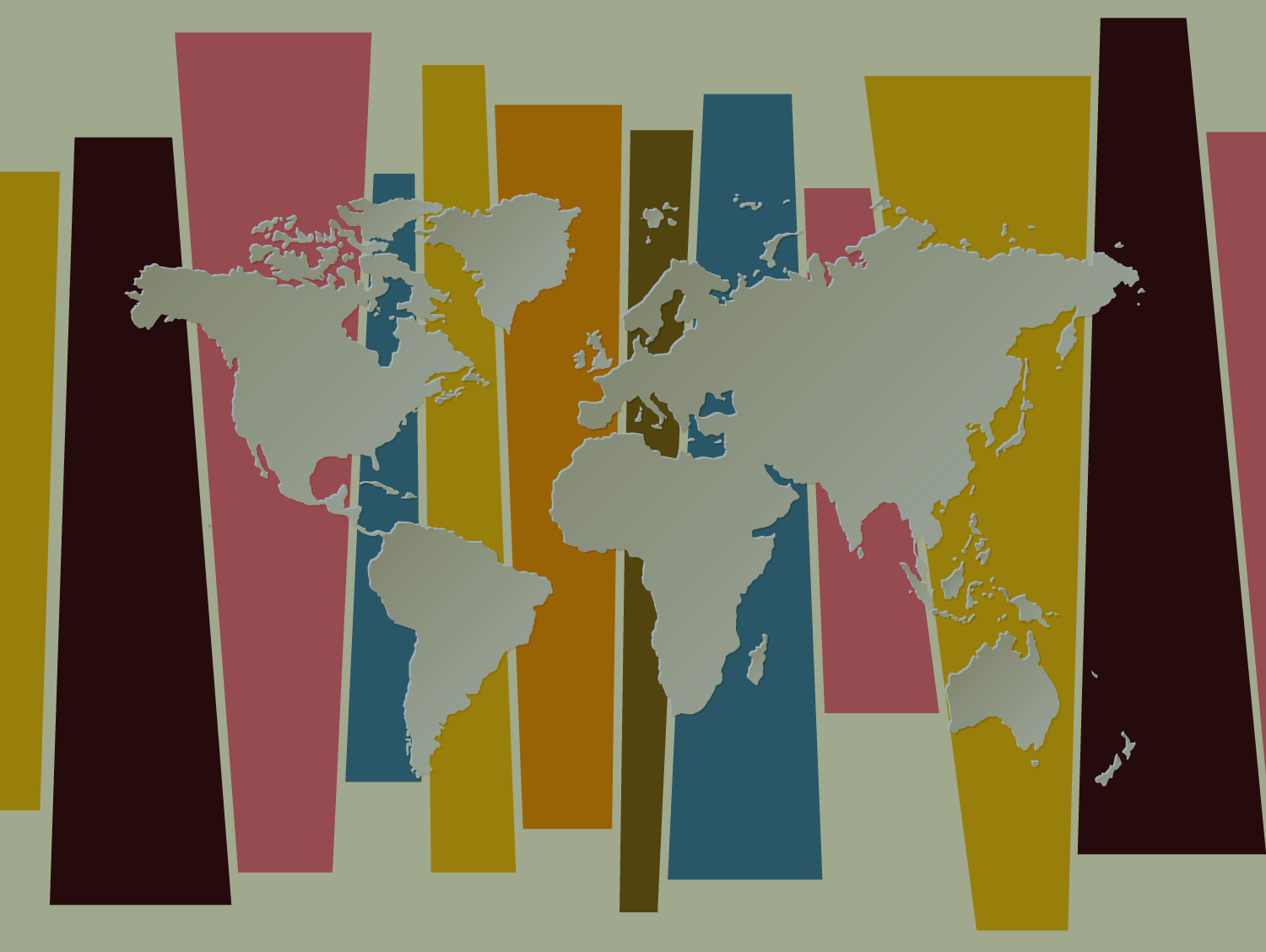 SVERIGE I JÄMFÖRELSE MED ETT URVAL LÄNDER
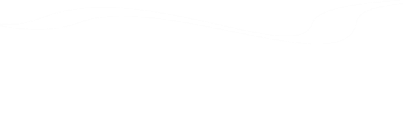 Jämförelseländer
Baslista
Belgien
Danmark
Finland
Frankrike


Japan 
Kina 
Nederländerna
Norge 
Schweiz


Storbritannien 
Sydkorea 
Tyskland 
USA
Österrike
+ Singapore (produktion)
För fullständig redogörelse av metod och indikatorer – se vr.se/forskningsbarometern2017
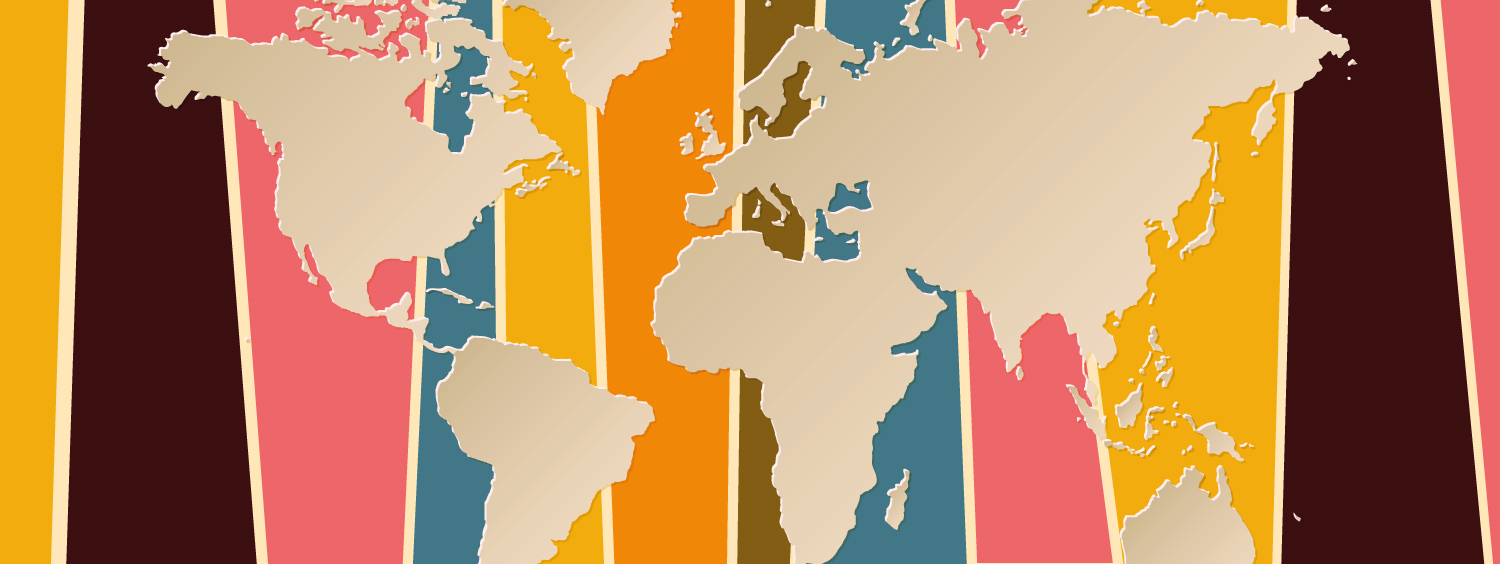 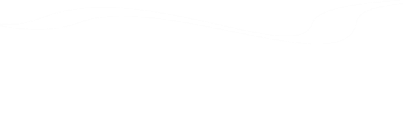 Svensk FoU i internationell jämförelse för ett urval indikatorer
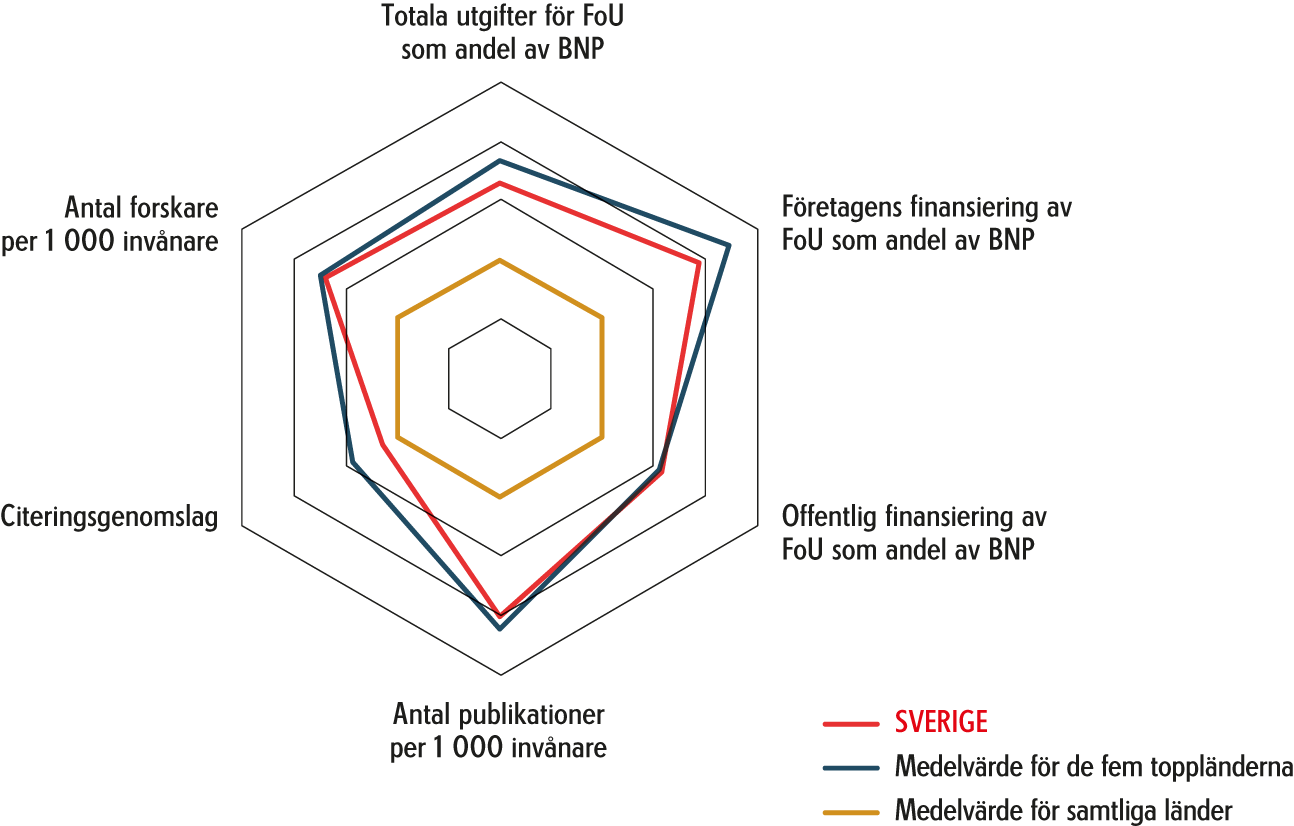 Sveriges värden jämförs med medelvärdet för samtliga OECD-länder och med medelvärdet för de fem toppländerna. Data för 2015; publiceringsdata för artiklar publicerade 2013–2015. Källa: OECD och Clarivate Analytics. Ur Vetenskapsrådet: Forskningsbarometern 2017 (Figur 1).
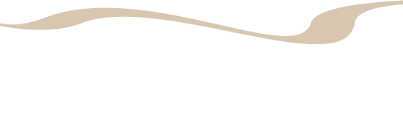 Sveriges forskningsresurser
i jämförelse med ett urval länder
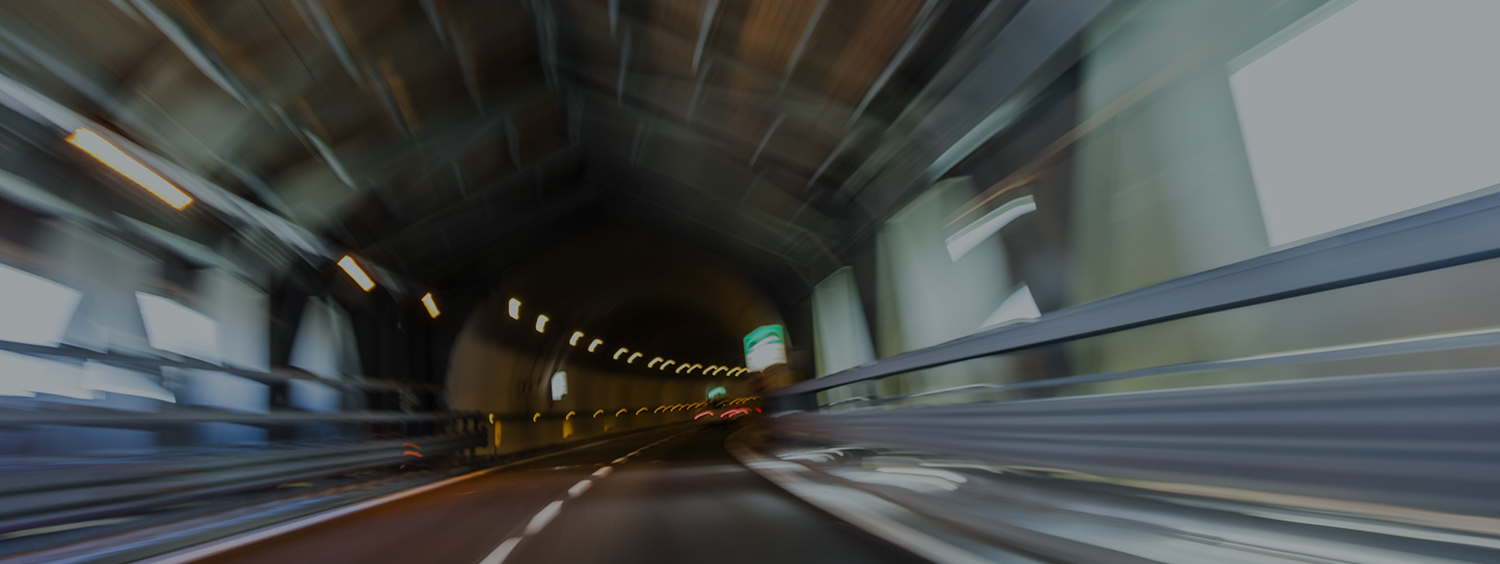 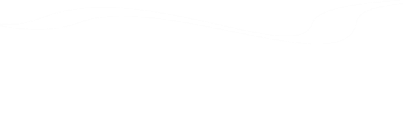 Antal forskare (årsverken) per tusen invånare och landets
totala utgifter för FoU som andel av BNP år 2015
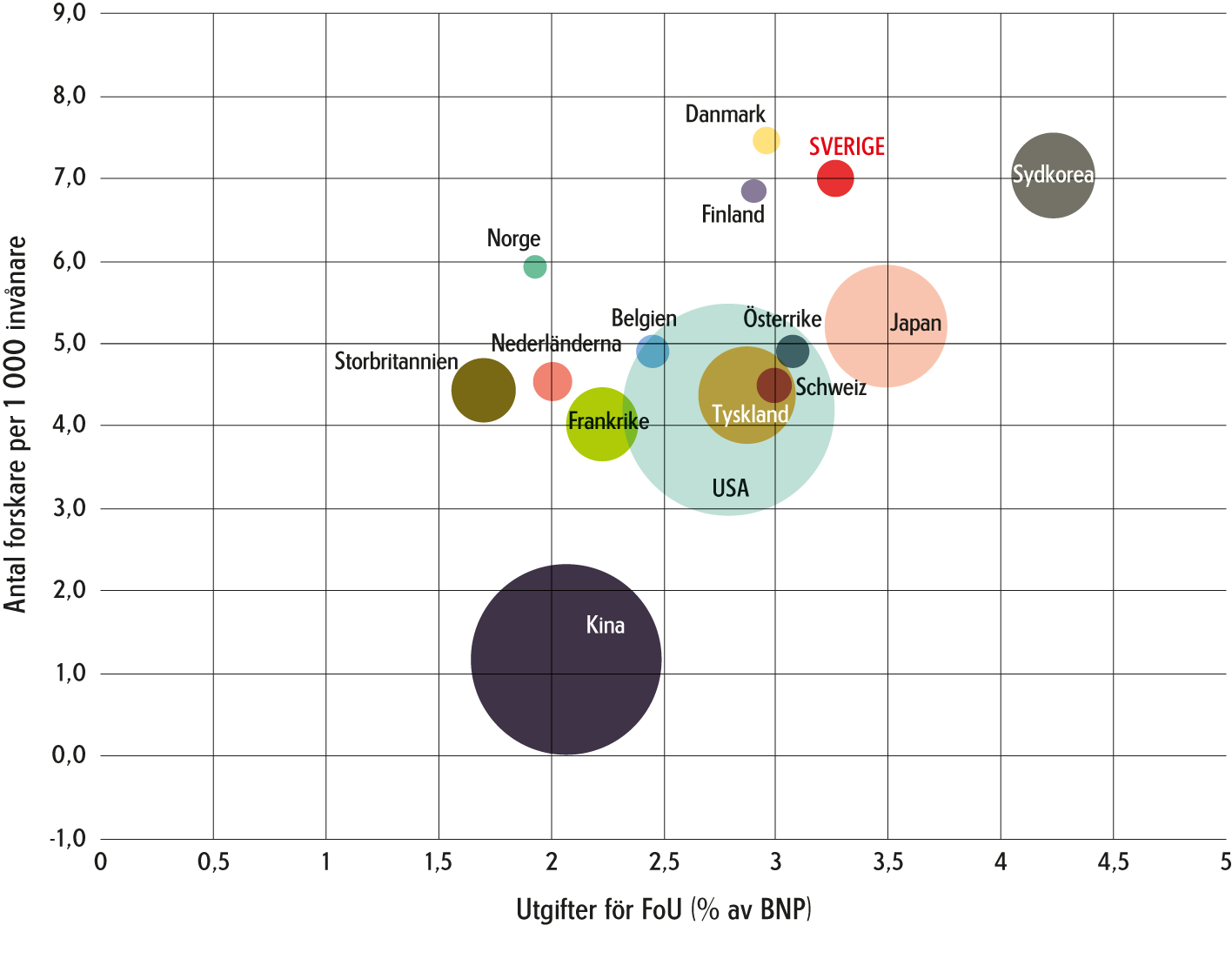 Cirklarnas yta motsvarar ländernas andel av de sammanlagda FoU-utgifterna för samtliga länder som ingår i figuren. Källa: OECD. Ur Vetenskapsrådet: Forskningsbarometern 2017 (Figur 2).
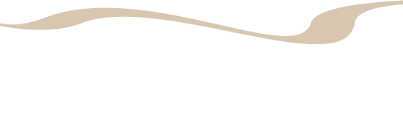 Utvecklingen av utgifter för FoU
som andel av BNP under perioden 2001–2015
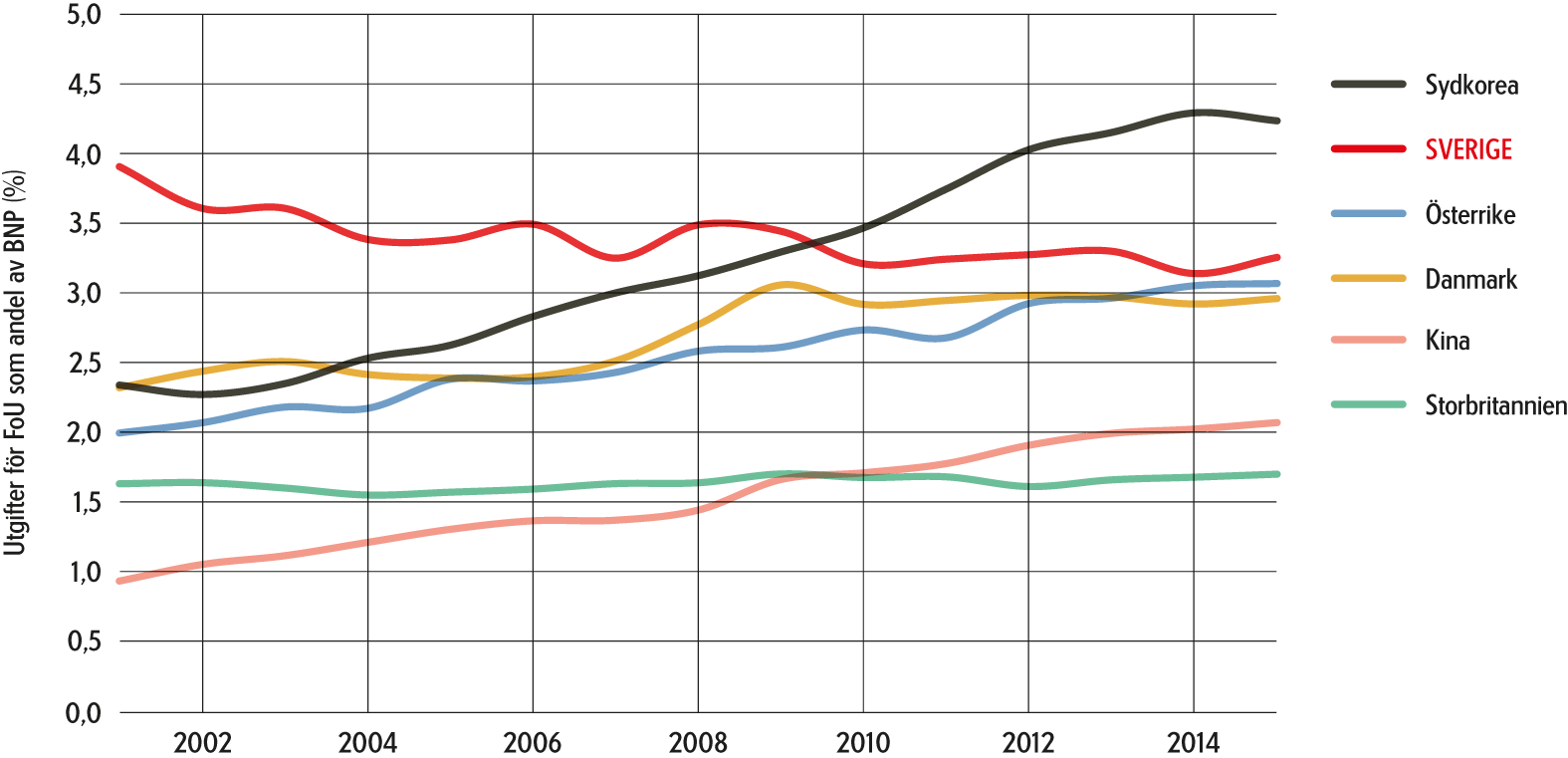 Sverige jämförs här med ett mindre antal länder för att tydligare åskådliggöra utvecklingen. Källa: OECD. Ur Vetenskapsrådet: Forskningsbarometern 2017 (Figur 3).
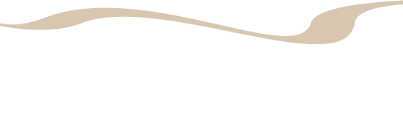 Finansiering av forskning
och utveckling
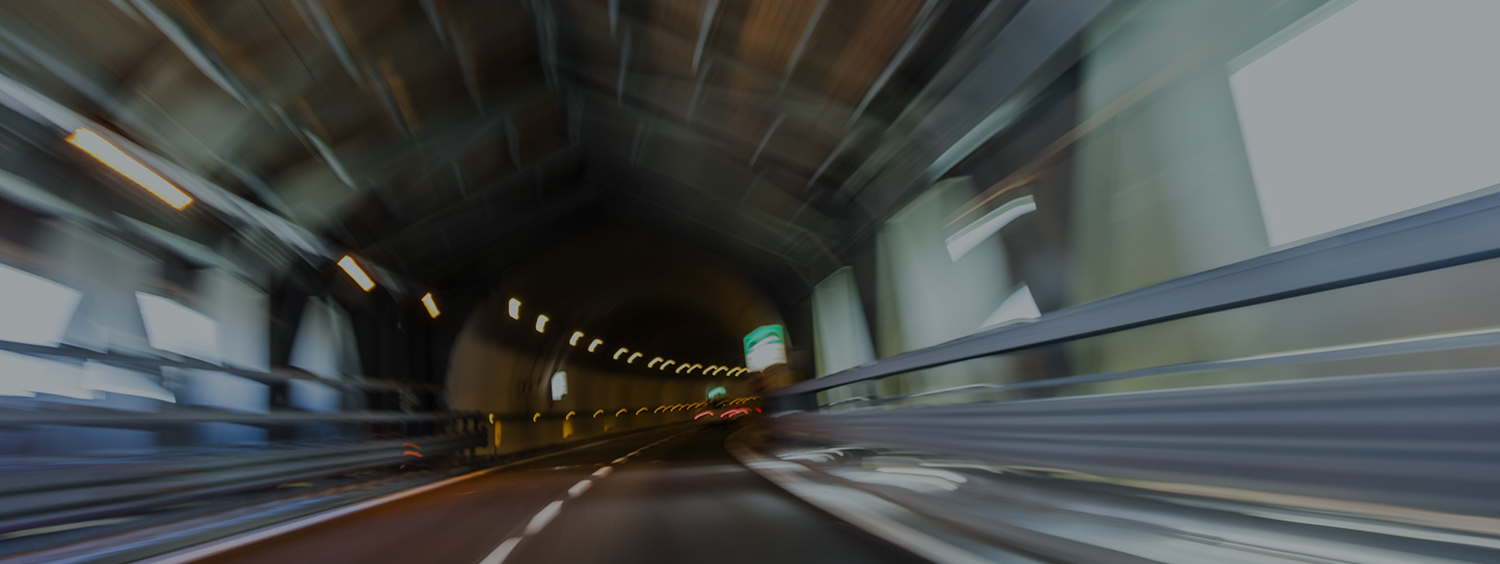 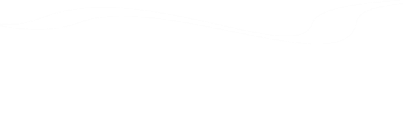 Utgifter för FoU som andel av BNP under perioden 2000–2015, fördelade på finansierande sektor
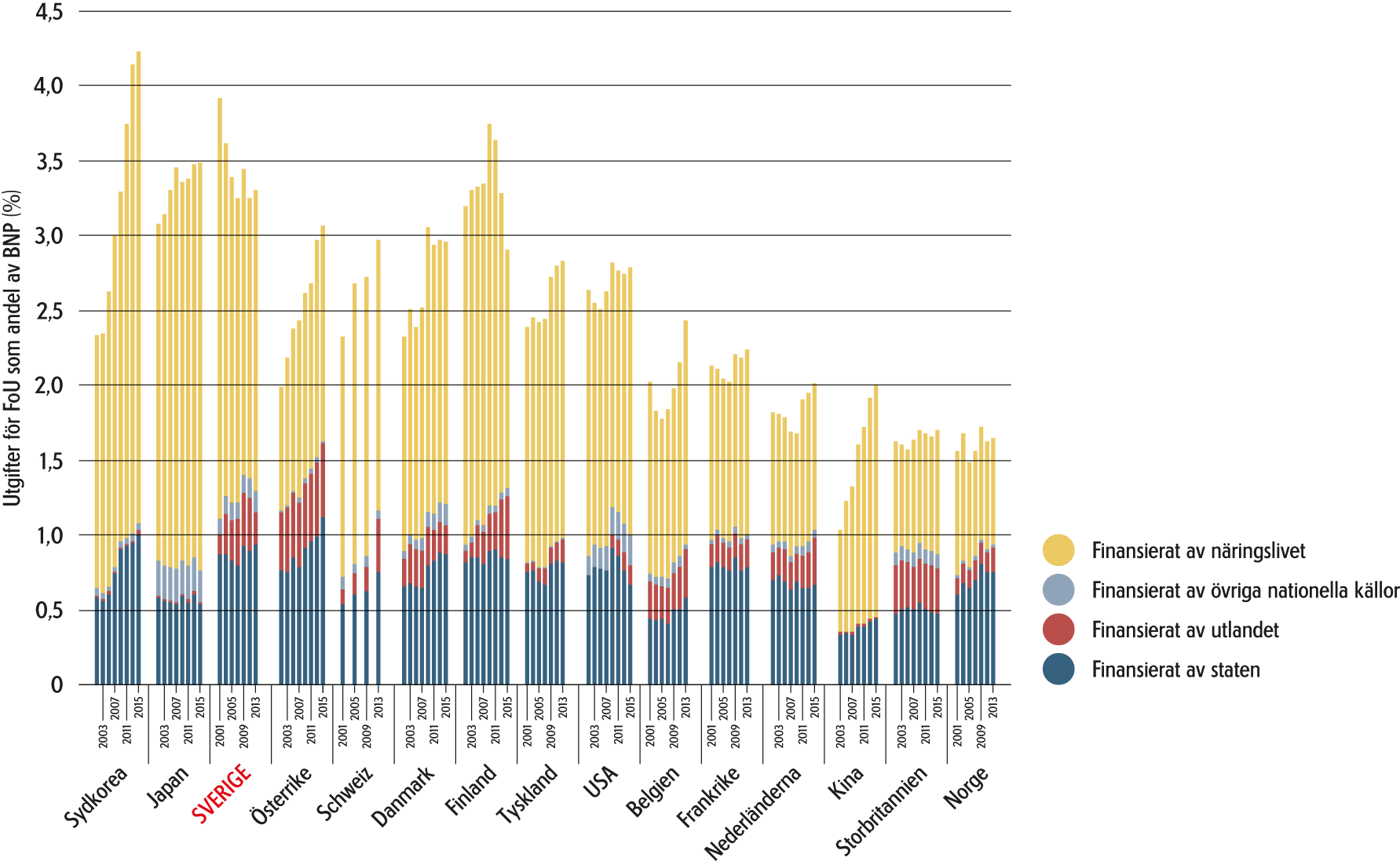 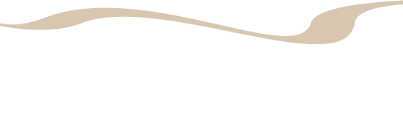 Källa: OECD. Ur Vetenskapsrådet: Forskningsbarometern 2017 (Figur 4).
Utgifter för FoU per invånare under perioden 2000–2015,
fördelade på finansierande sektor
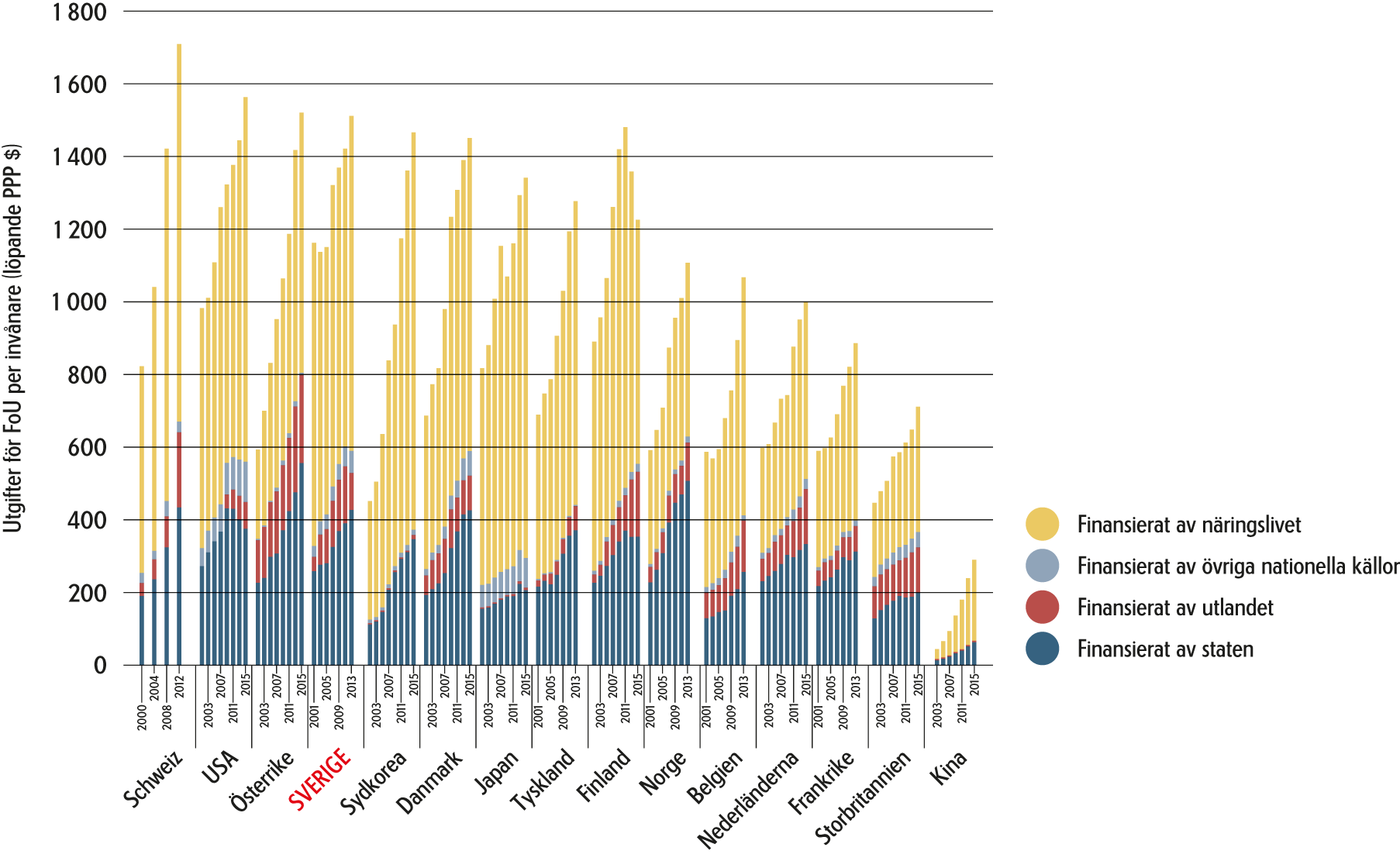 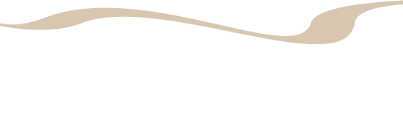 Källa: OECD. Ur Vetenskapsrådet: Forskningsbarometern 2017 (Figur 5).
Fördelningen av utgifter för FoU 
på utförande sektor år 2015
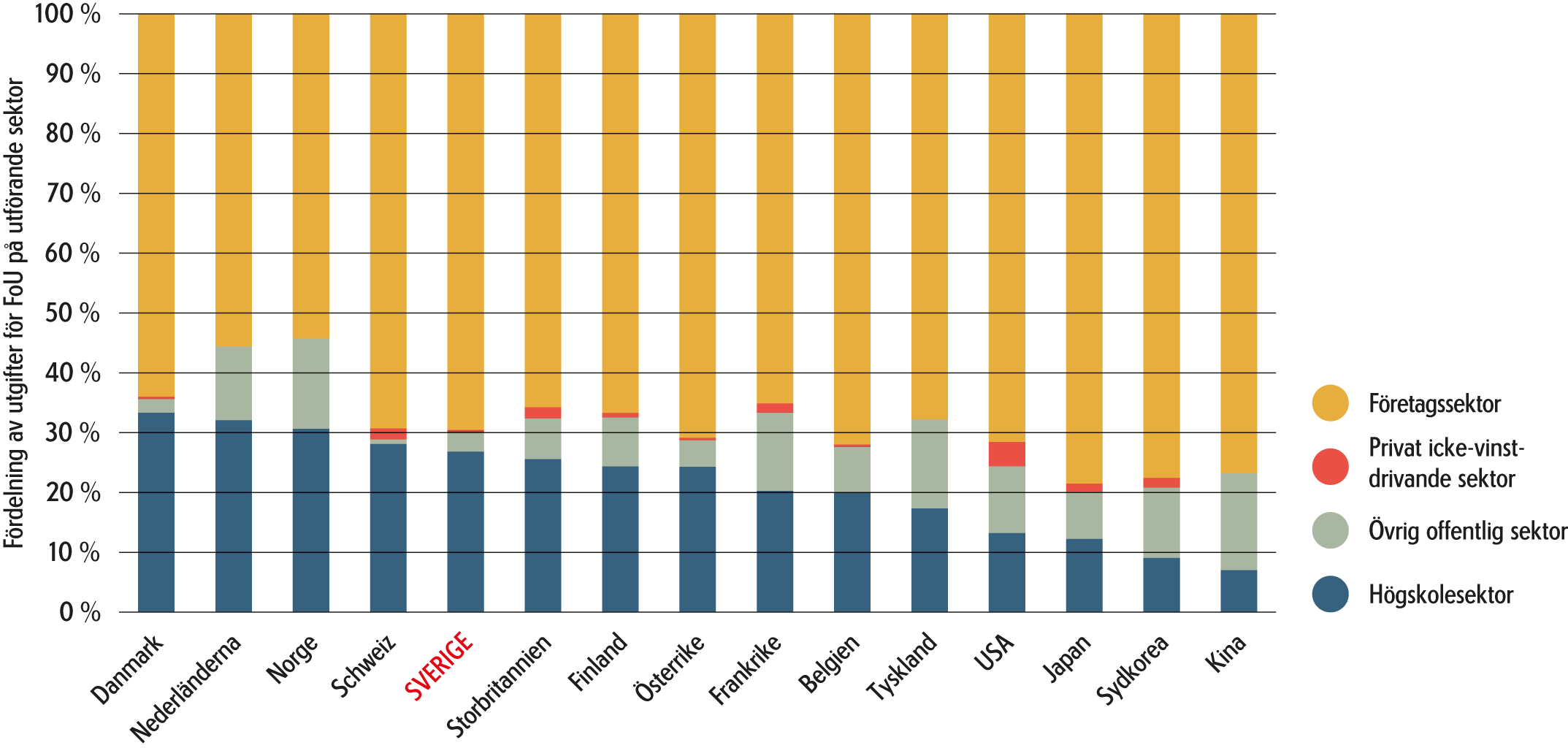 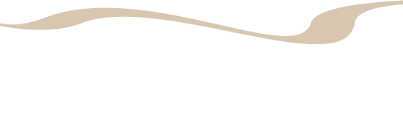 Källa: OECD. Ur Vetenskapsrådet: Forskningsbarometern 2017 (Figur 6).
Fördelningen av utgifter för FoU år 2015
på finansierande sektor
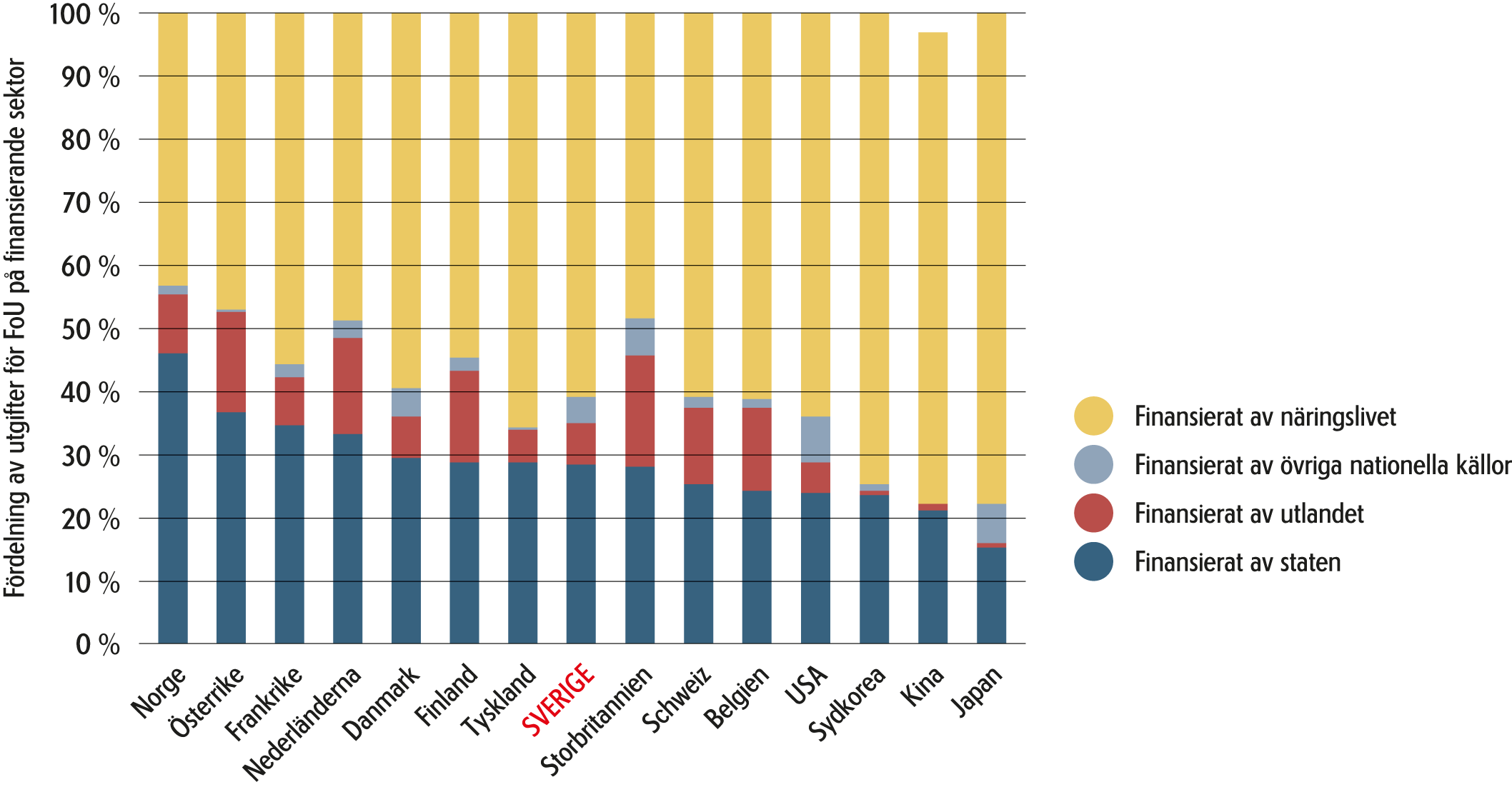 Data för Kina adderar inte upp till 100 procent. Källa: OECD. Ur Vetenskapsrådet:
Forskningsbarometern 2017 (Figur 7).
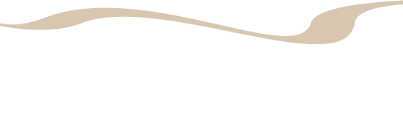 Personalen i FoU-systemet
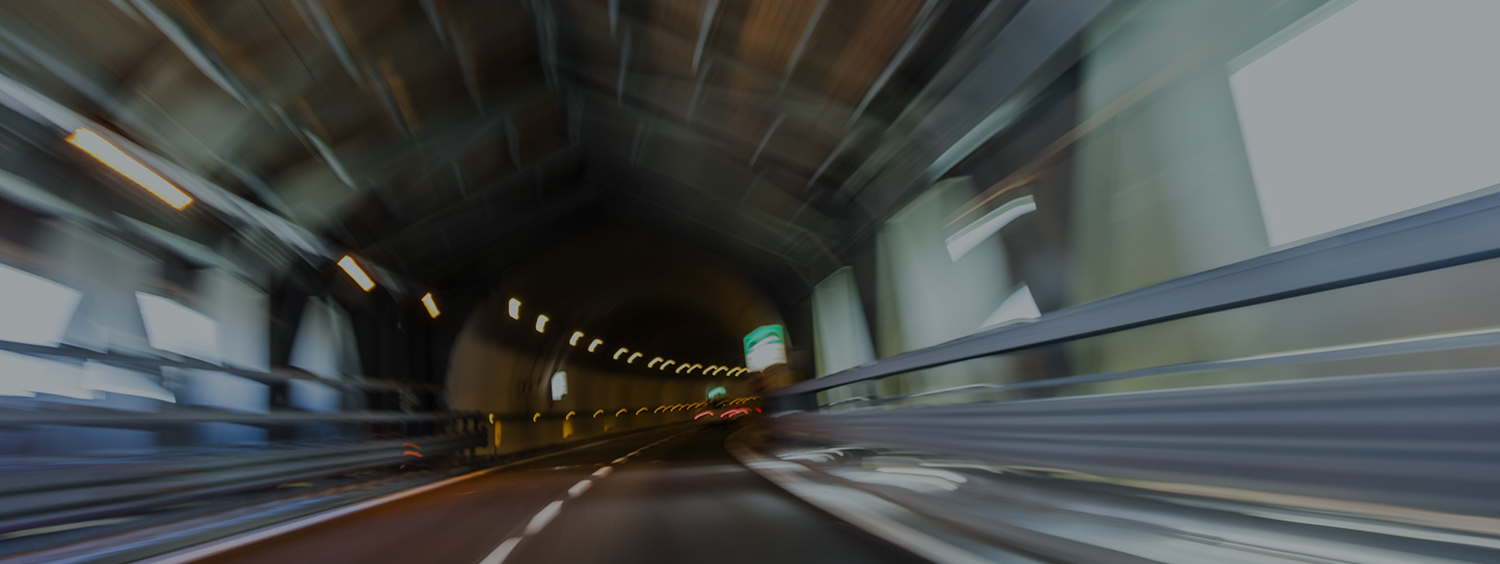 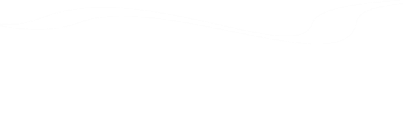 FORSKNINGSINFRASTRUKTUR
Andel av befolkningen som arbetar som forskare (individer), uppdelad på kvinnor och män
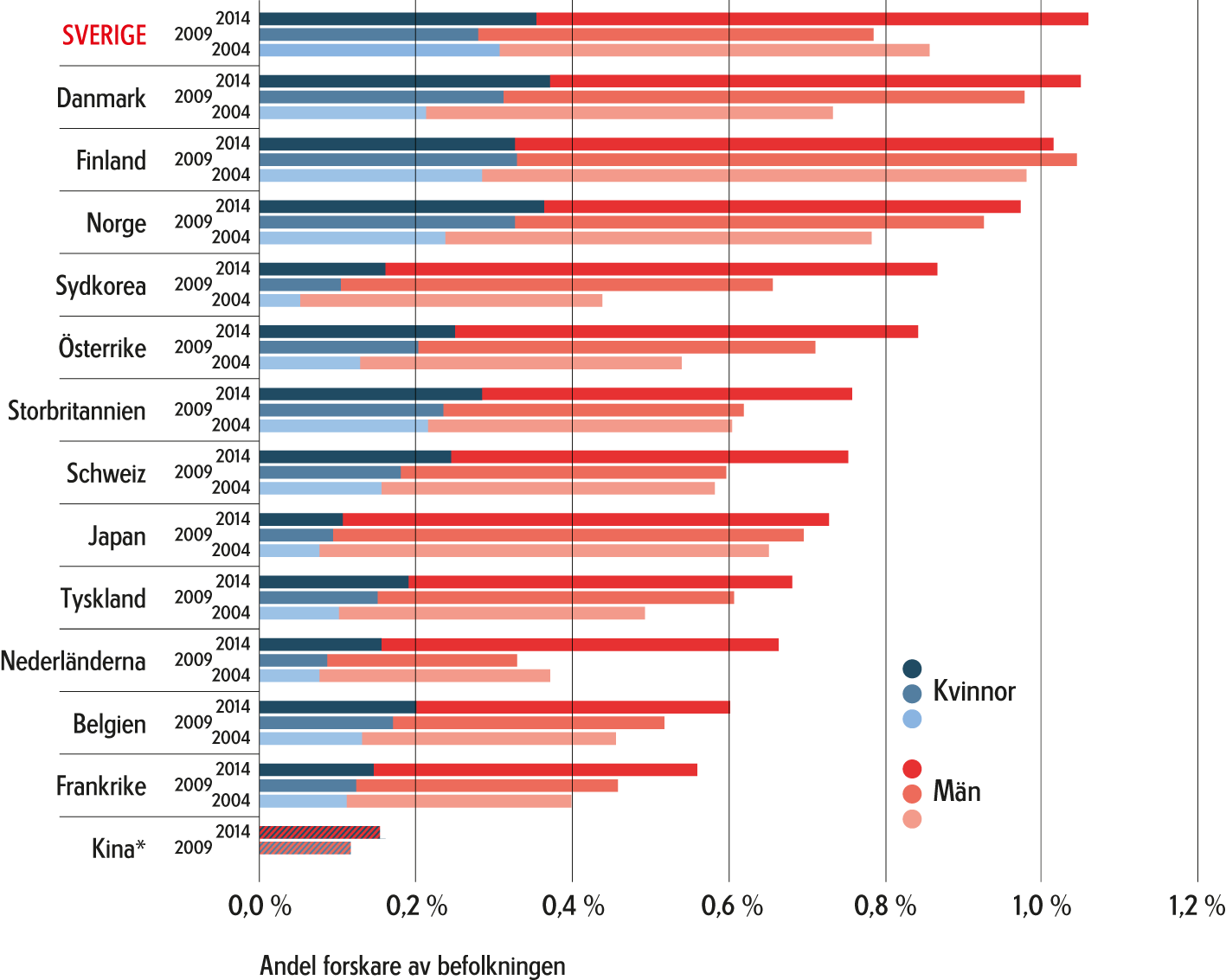 Data från åren 2004, 2009 och 2014 eller närmast tillgängliga år. *För Kina finns inte
könsuppdelade data. Källa: OECD. Ur Vetenskapsrådet: Forskningsbarometern 2017 (Figur 8).
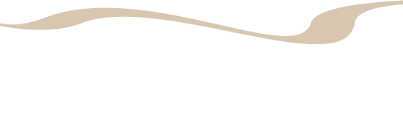 FORSKNINGSINFRASTRUKTUR
Fördelning av forskare (årsverken) mellan företagssektorn, högskolesektorn och den övriga offentliga sektorn
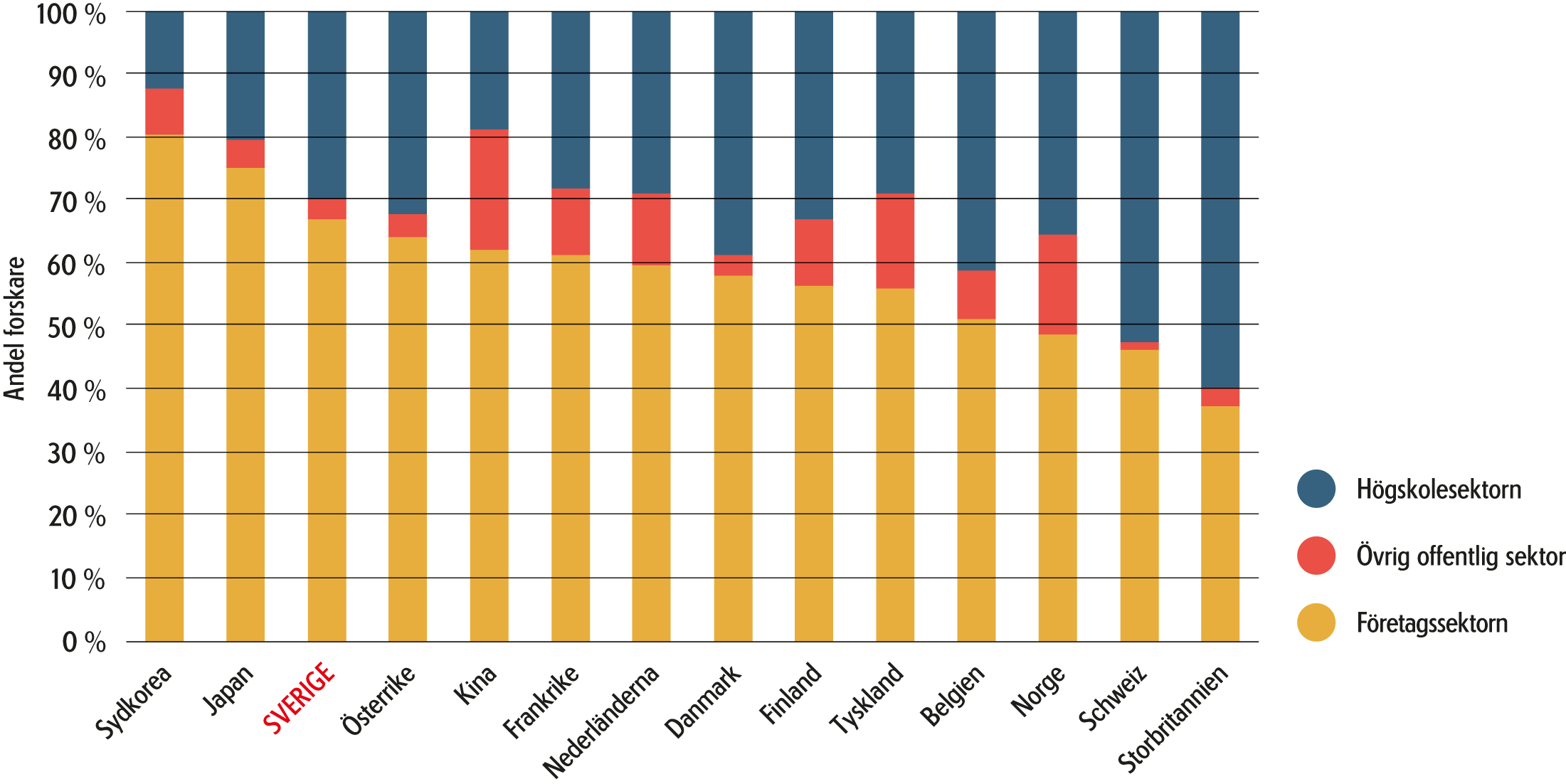 Data från 2014 eller senast tillgängliga år. Källa: OECD. Ur Vetenskapsrådet:
Forskningsbarometern 2017 (Figur 9).
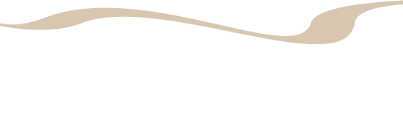 Svensk vetenskaplig publicering
i ett internationellt perspektiv
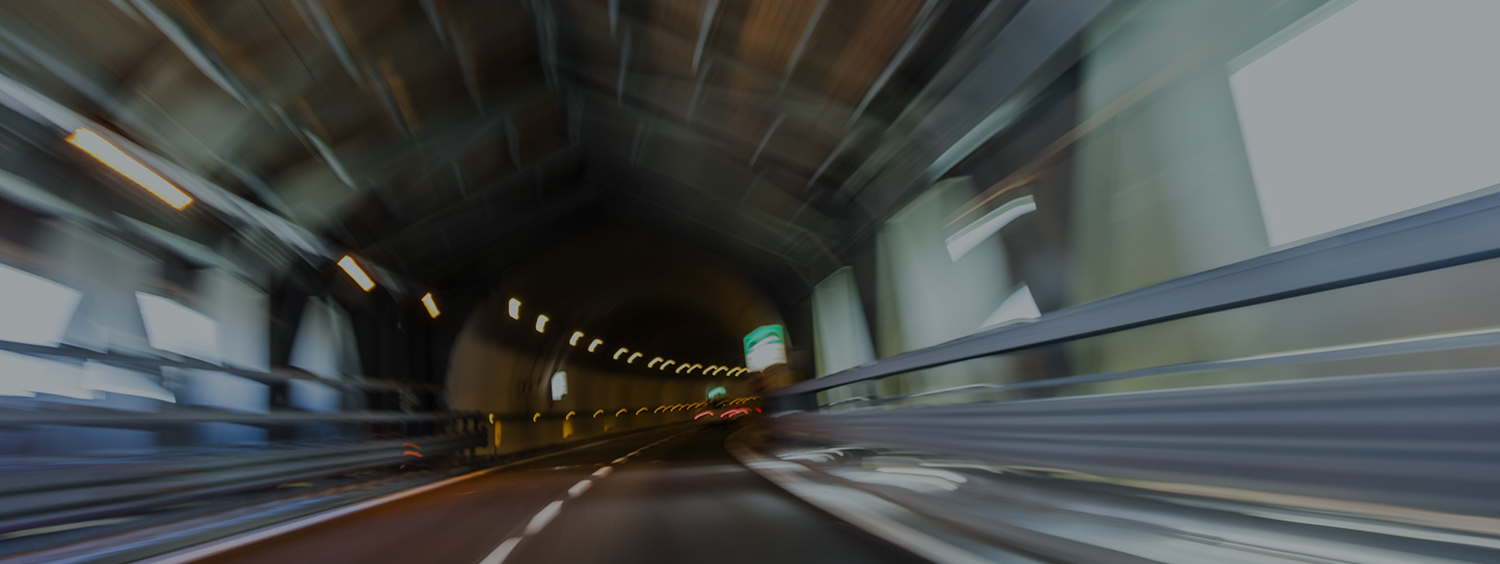 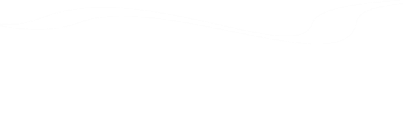 FORSKNINGSINFRASTRUKTUR
Antal publikationer per tusen invånare och citeringsgenomslag (andel högciterade publikationer)
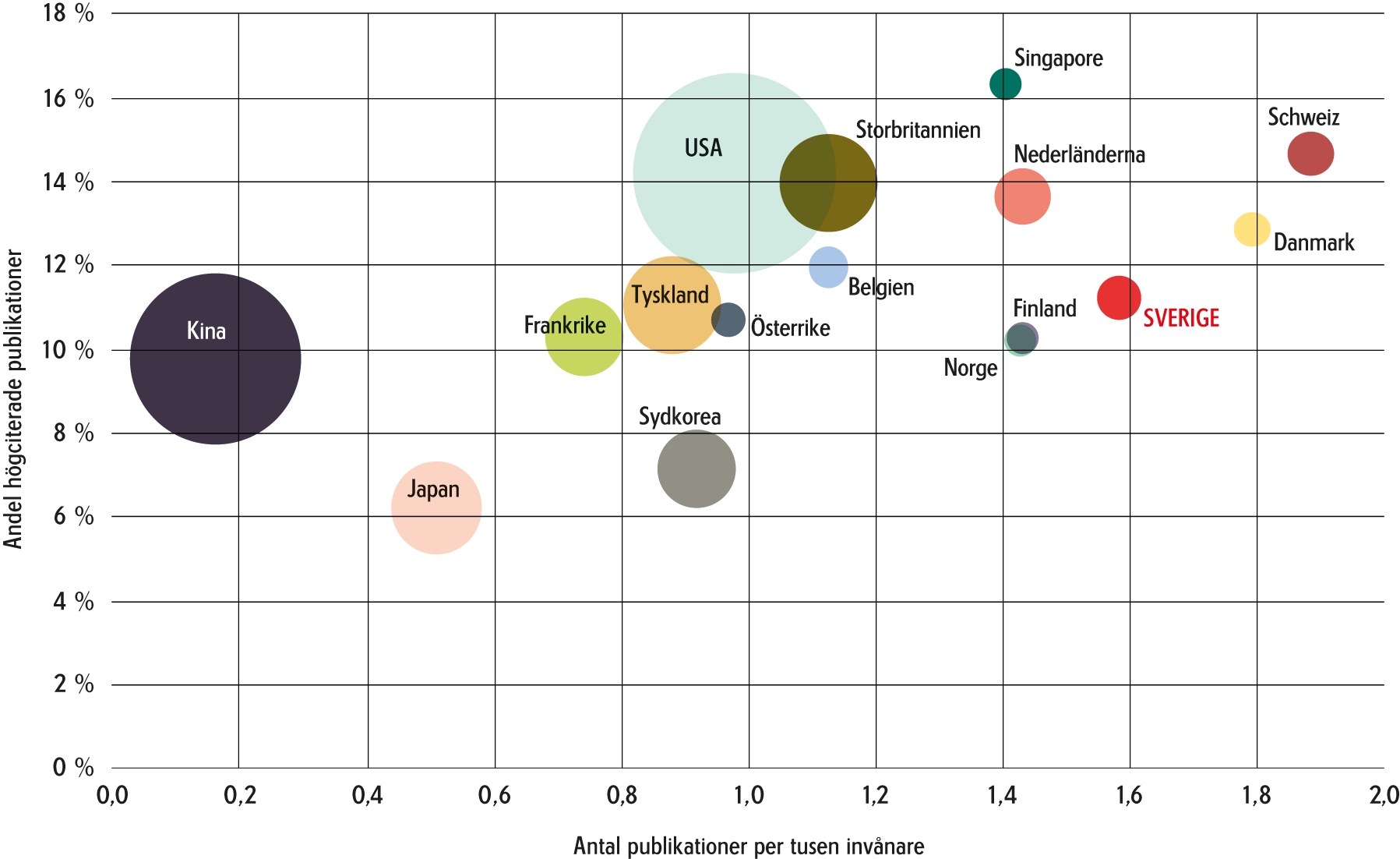 Artiklar publicerade under perioden 2013–2015. Cirklarnas yta är proportionerlig mot
Landets totala antal publikationer. Källa: Clarivate Analytics och FN. Ur Vetenskapsrådet:
Forskningsbarometern 2017 (Figur 10).
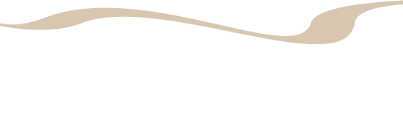 FORSKNINGSINFRASTRUKTUR
Utvecklingen av citeringsgenomslag
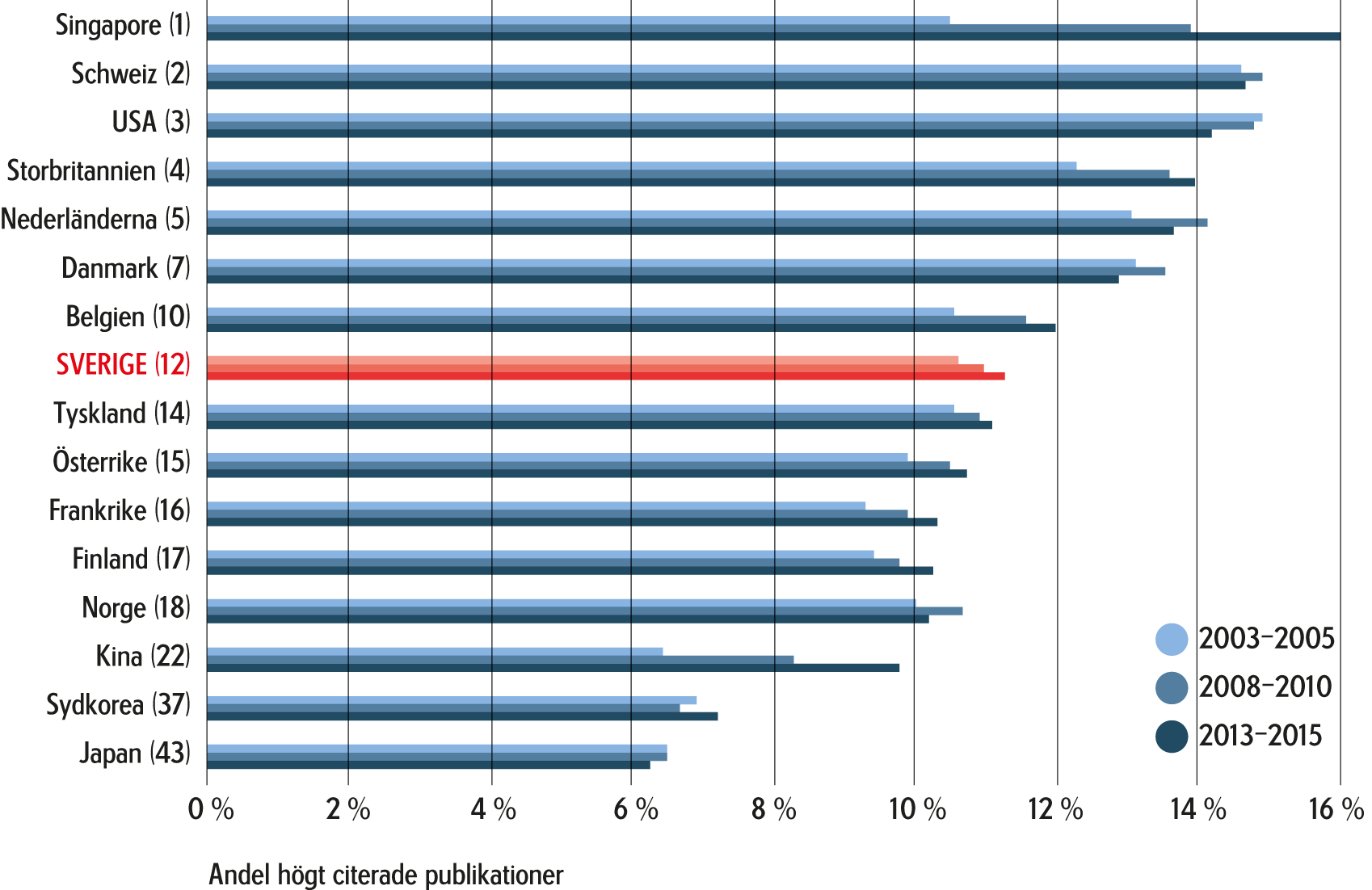 Citeringsgenomslag anges för tre perioder. Siffran inom parentes anger landets plats bland samtliga länder i databasen under den sista perioden (2013–2015). Källa: Clarivate Analytics. Ur Vetenskapsrådet: Forskningsbarometern 2017 (Figur 11).
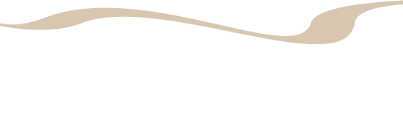 FORSKNINGSINFRASTRUKTUR
Citeringsgenomslag (andel högciterade publikationer inom 16 ämnesområden) för svensk forskning inom olika ämnesområden
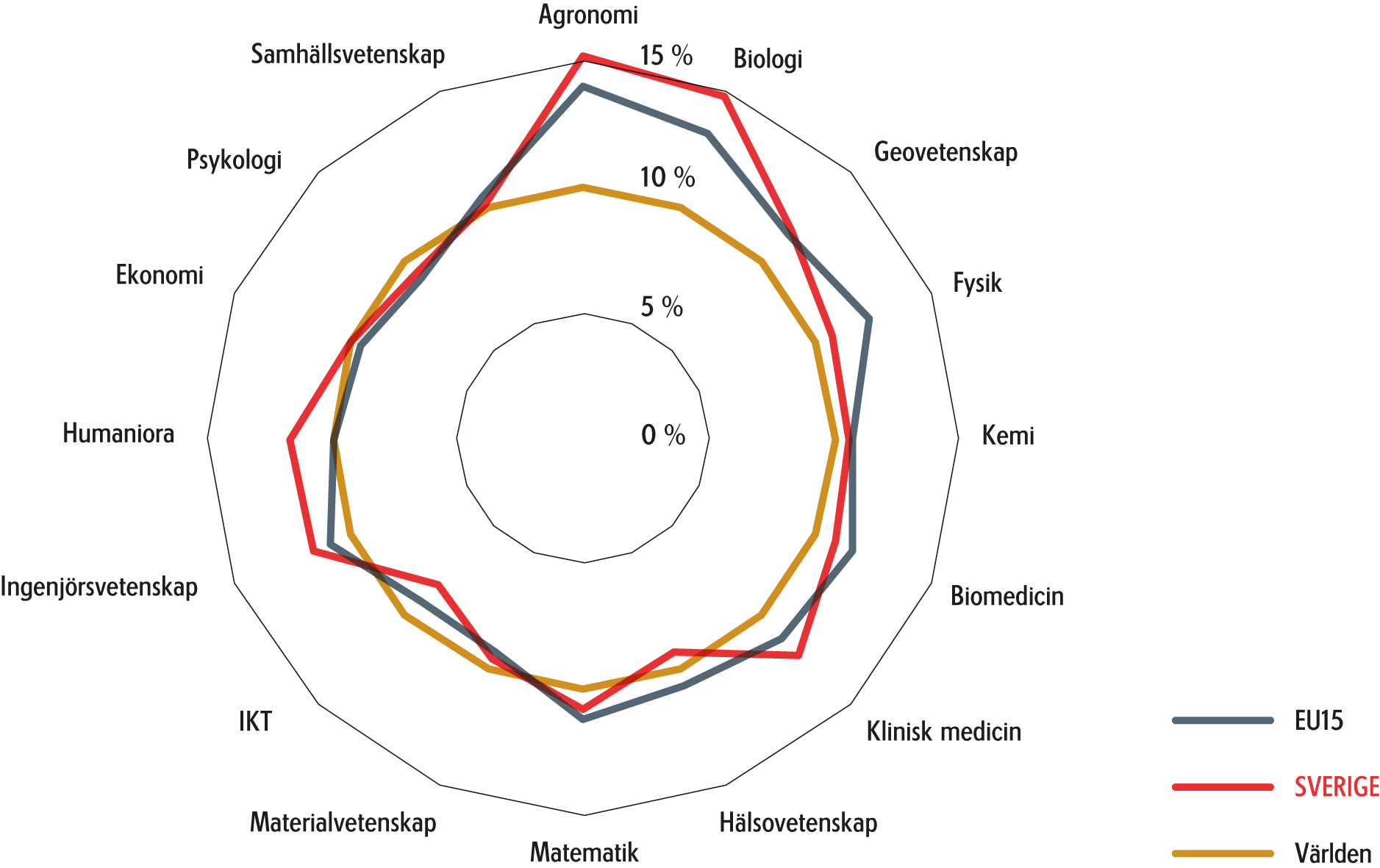 Sverige jämförs med medelvärdet för EU15-länderna och världen (samtliga länder i databasen).
Artiklar publicerade 2013–2015. Källa: Clarivate Analytics. Ur Vetenskapsrådet: Forskningsbarometern 2017 (Figur 12).
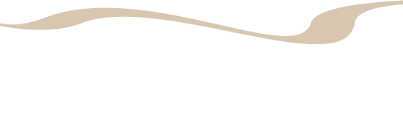 FORSKNINGSINFRASTRUKTUR
Ämnesprofil och citeringsgenomslag
för Sverige, USA och Kina
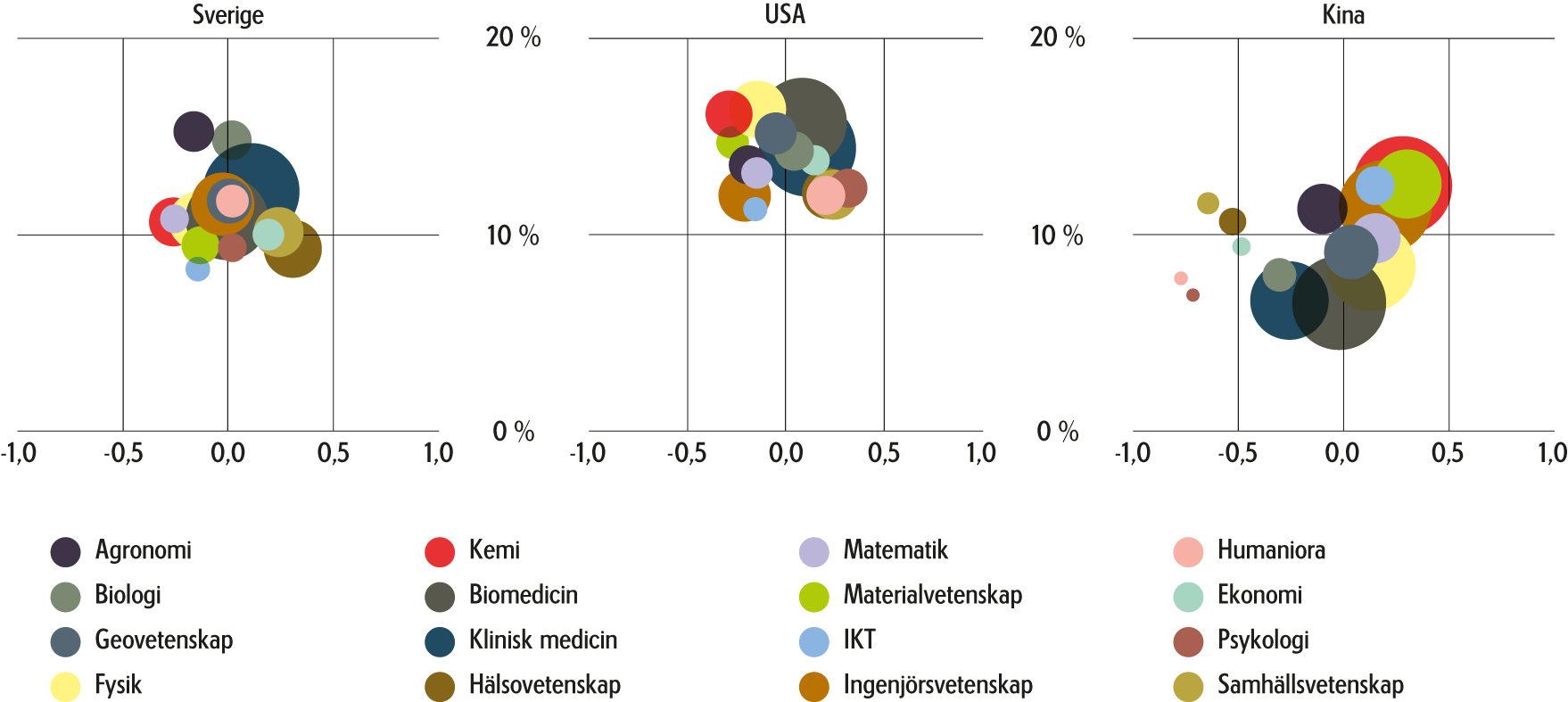 Den vågräta axeln visar landets relativa specialiseringsindex (RSI) för 16 ämnesområden. Den lodräta
axeln visar citeringsgenomslag (andelen högciterade publikationer) inom de olika områdena. Cirklarnas
yta är proportionerlig mot ämnesområdets andel av landets produktion. Artiklar publicerade 2013–2015.
Källa: Clarivate AnalyticsUr Vetenskapsrådet: Forskningsbarometern 2017 (Figur 13).
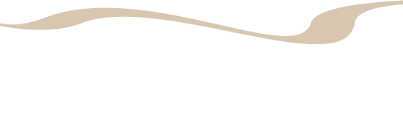 Svenska forskare
i internationella samarbeten
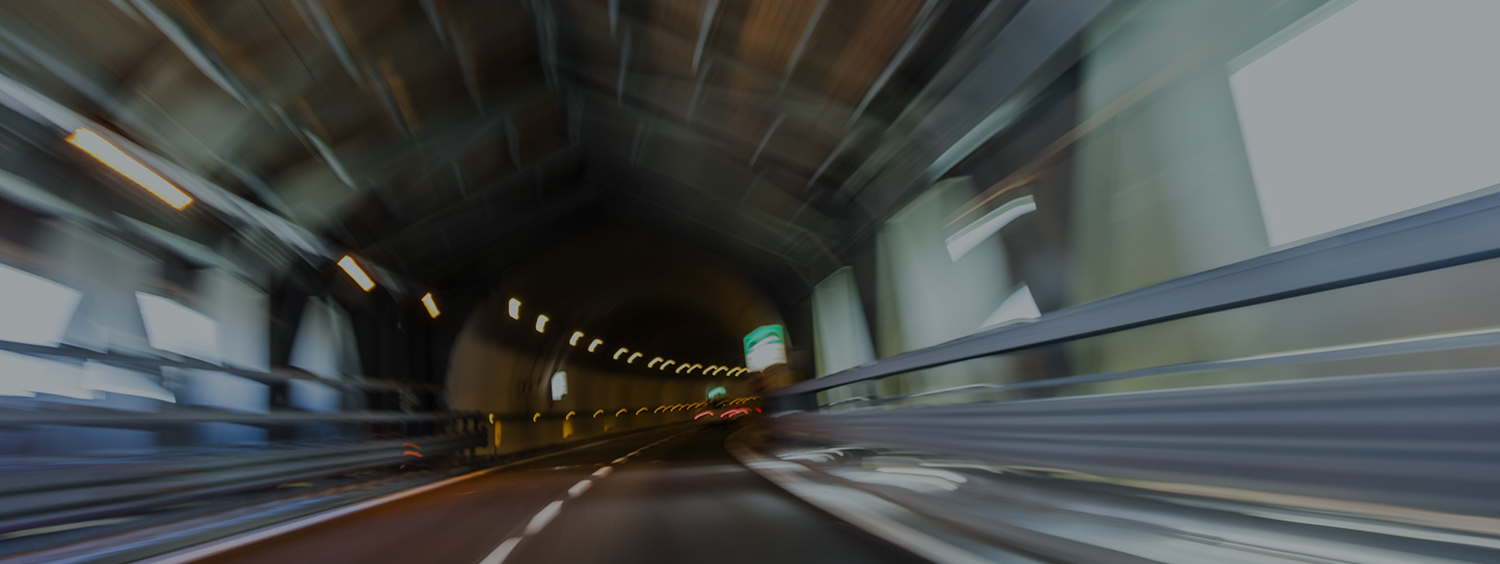 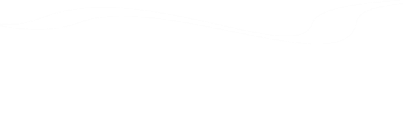 FORSKNINGSINFRASTRUKTUR
Utvecklingen av andelen internationellt samförfattade vetenskapliga publikationer från svenska forskare
i samarbete med forskare från olika regioner
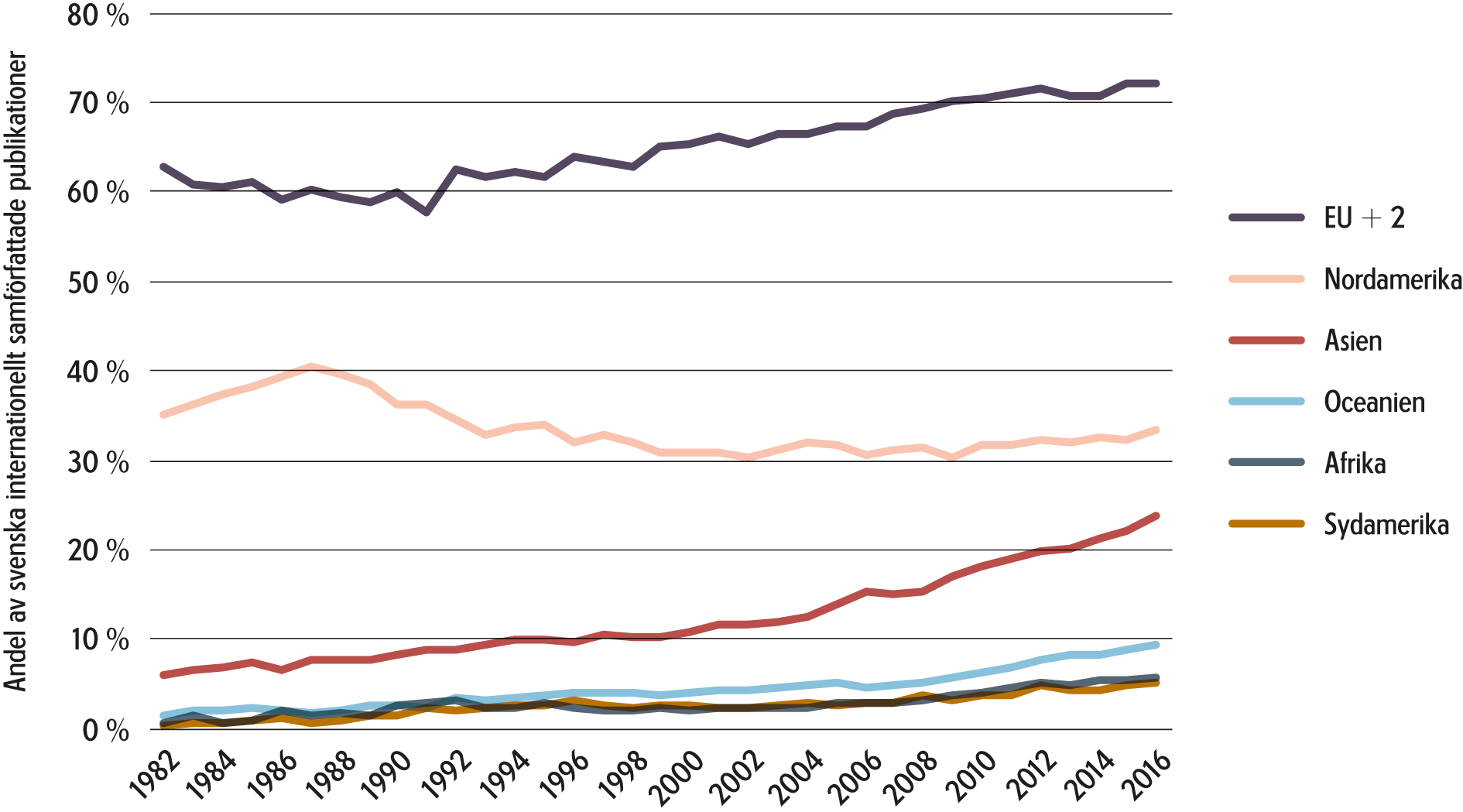 Publikationer under perioden 1982–2016. EU+2 avser de 28 EU-länderna samt Norge och Schweiz.
Publikationerna är heltalsräknade, vilket innebär att summan av alla sampublikationer ärstörre än
100 procent. Källa: Clarivate Analytics. Ur Vetenskapsrådet: Forskningsbarometern 2017 (Figur 14).
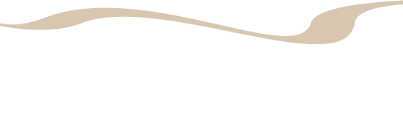 FORSKNINGSINFRASTRUKTUR
Antal internationellt samförfattade vetenskapliga publikationer från svenska forskare, per samarbetsland och år
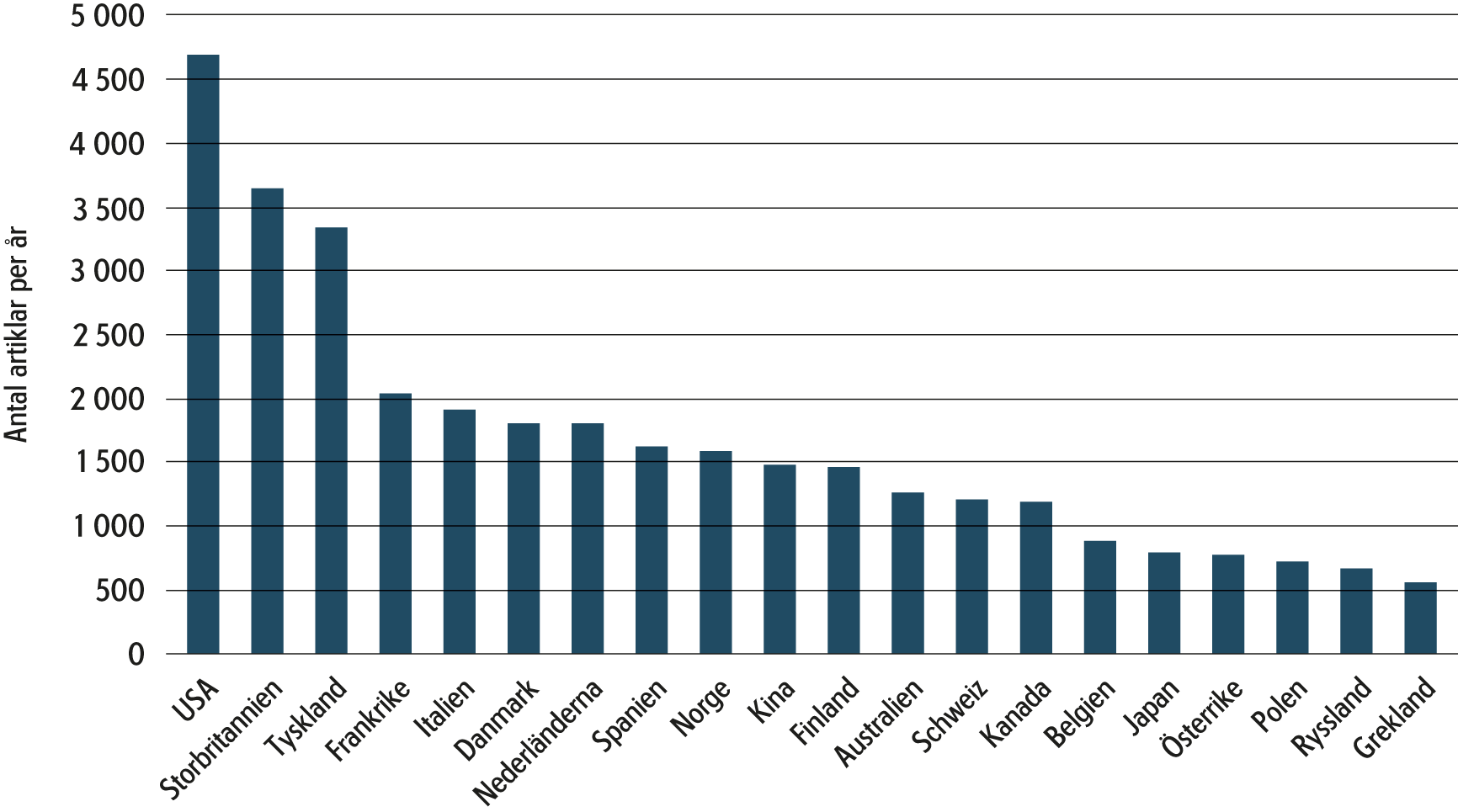 Antal artiklar per år anges som medelvärde för åren 2012–2016. Heltalsräknade publikationer.
Källa: Clarivate Analytics. Ur Vetenskapsrådet: Forskningsbarometern 2017 (Figur 15).
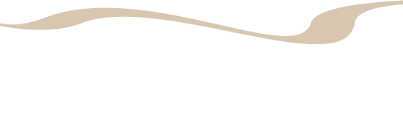 FORSKNINGSINFRASTRUKTUR
Utvecklingen av internationellt samförfattade
vetenskapliga publikationer från svenska forskare
inom olika ämnesområden, som andel av samtliga
svenska publikationer inom respektive område
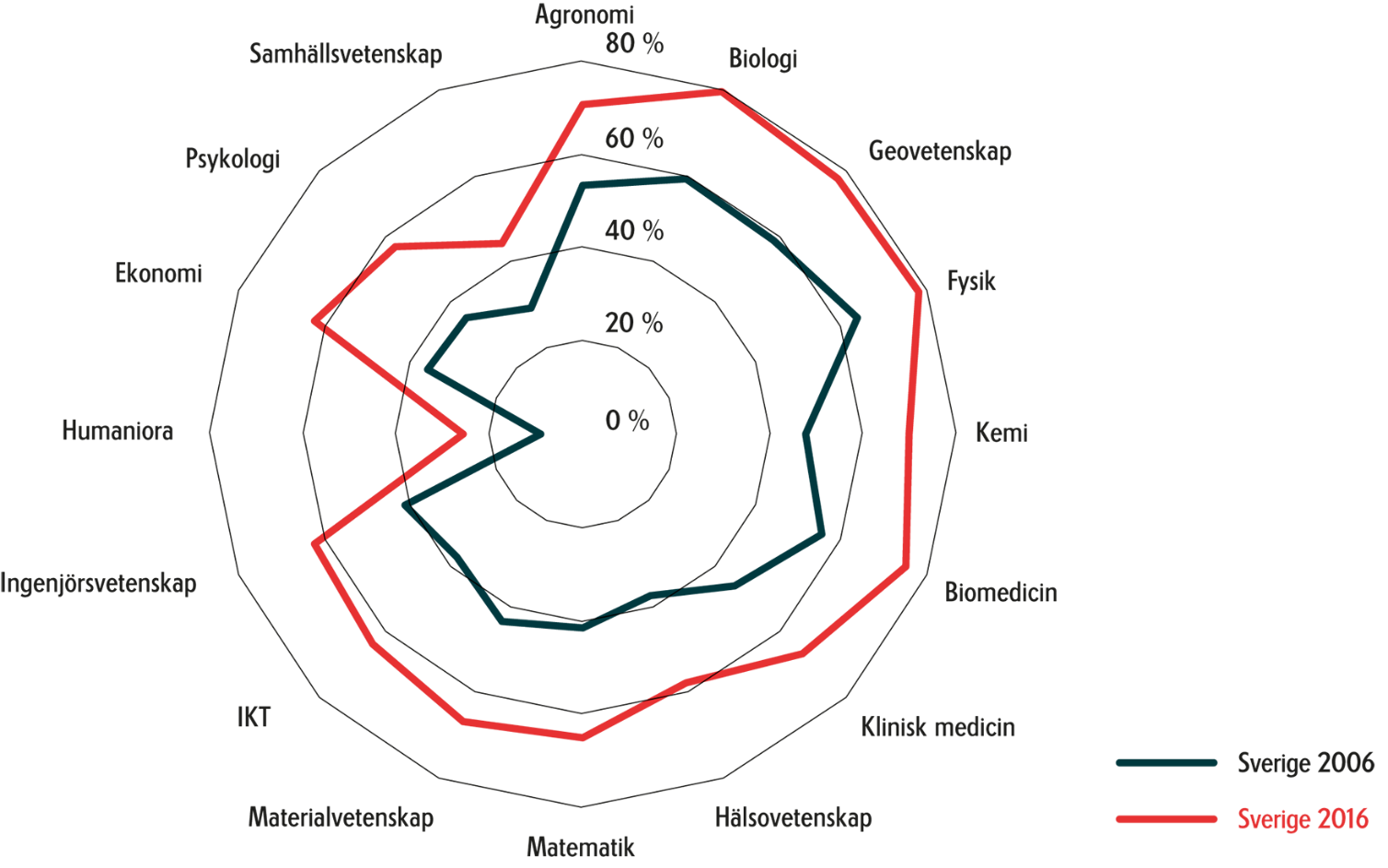 Artiklar publicerade under åren 2006 och 2016. Heltalsräknade publikationer. Källa: Clarivate Analytics. Ur Vetenskapsrådet: Forskningsbarometern 2017 (Figur 16).
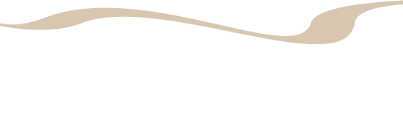 FORSKNINGSINFRASTRUKTUR
Deltagande i ESFRI-forskningsinfrastrukturer för EU15-länderna plus Norge och Schweiz
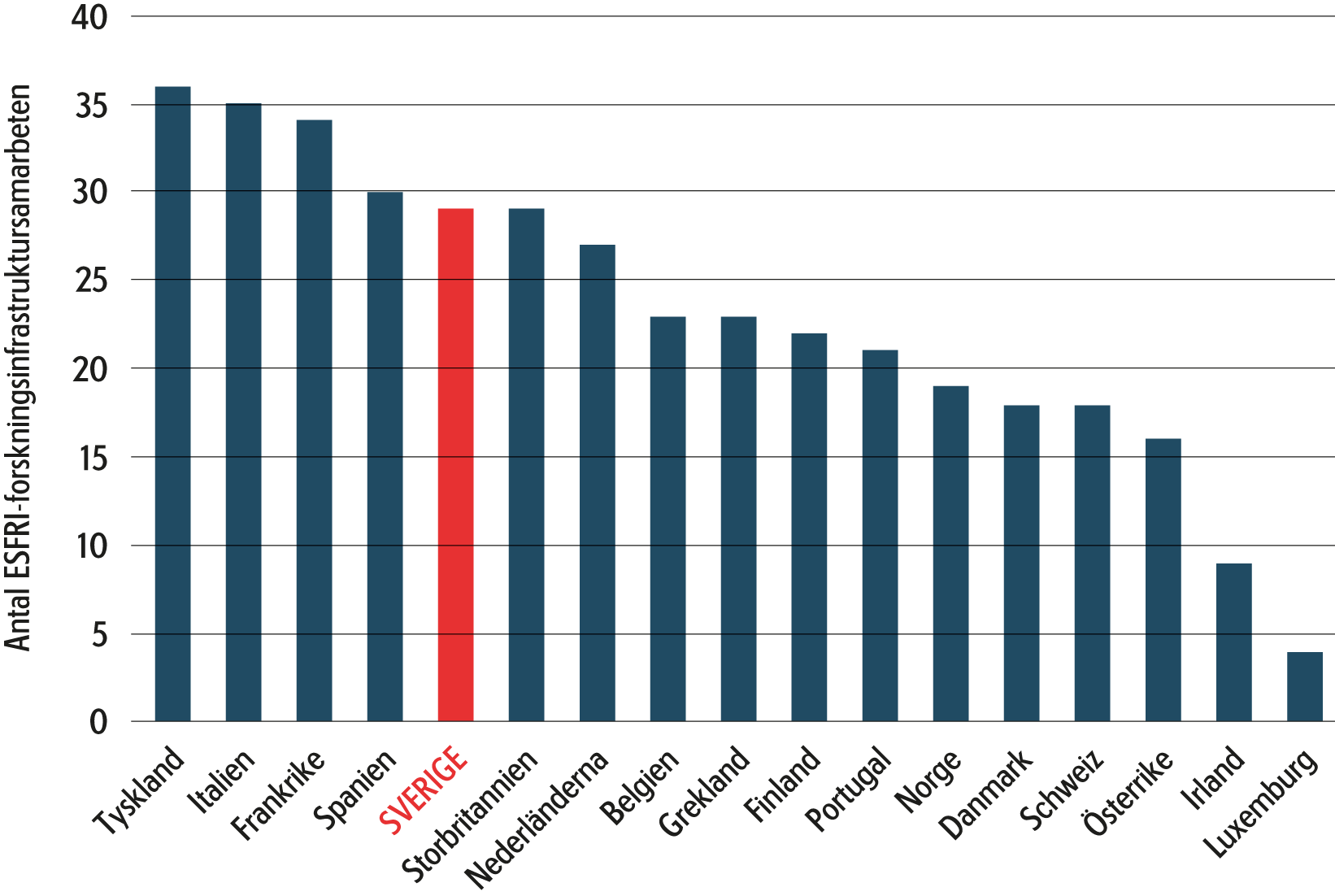 Antal forskningsinfrastrukturer av totalt 45 infrastruktursamarbeten som länderna deltar i.Källa: ESFRI Roadmap och uppgifter sammanställda av Vetenskapsrådet. Ur Vetenskapsrådet: Forskningsbarometern 2017 (Figur 17).
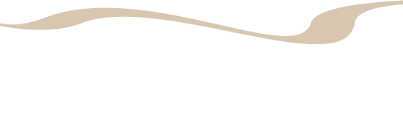 FORSKNINGSINFRASTRUKTUR
Beviljade forskningsmedel per invånare samt beviljandegrad i ramprogrammet Horisont 2020 för EU15-länderna plus Norge och Schweiz
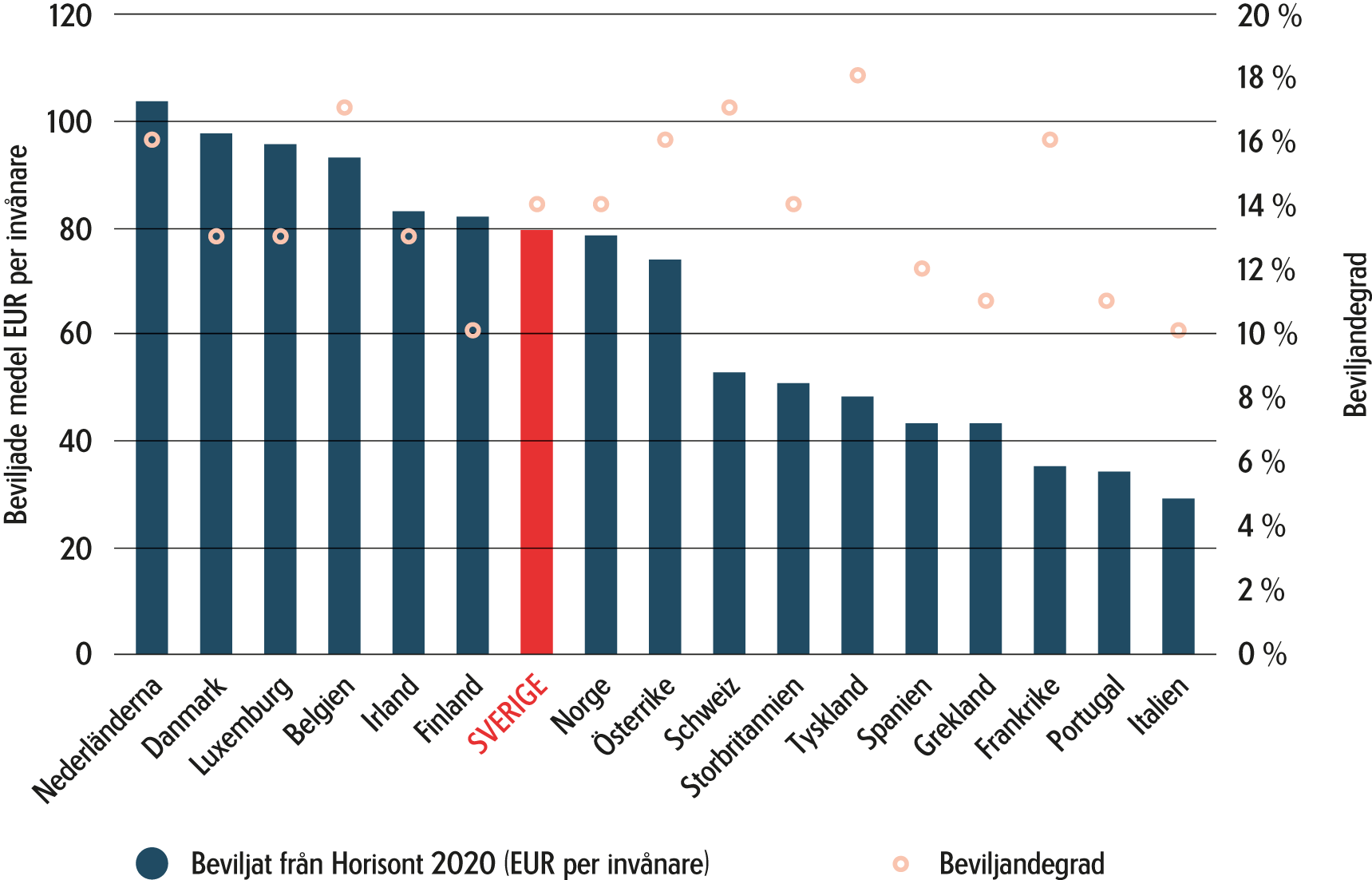 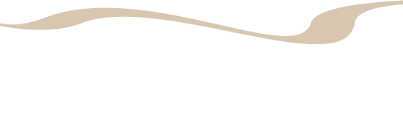 Källa: e-CORDA (data från 2017-02-28). Ur Vetenskapsrådet: Forskningsbarometern 2017 (Figur 18).
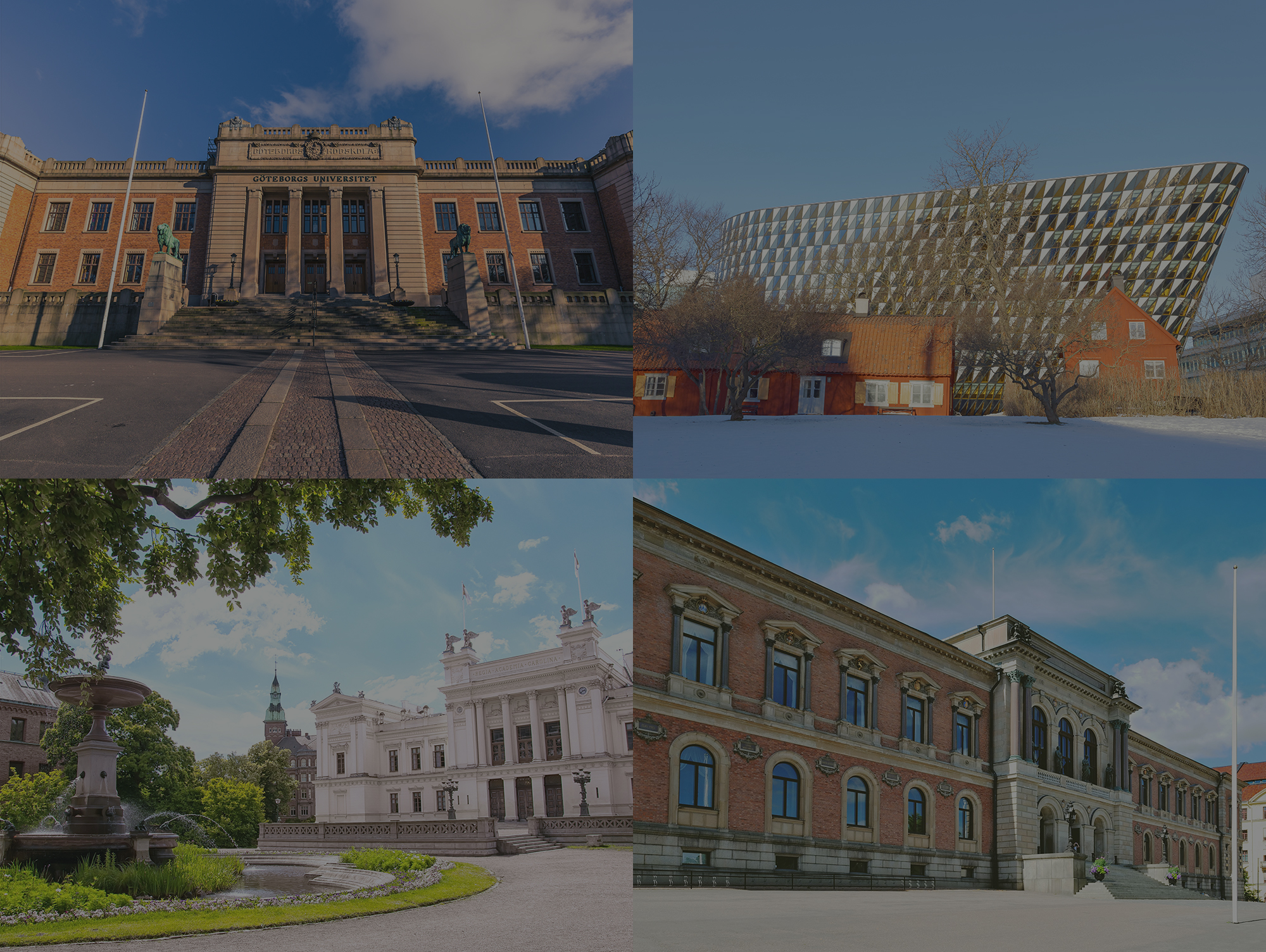 FORSKNING VID SVENSKA UNIVERSITET OCH HÖGSKOLOR
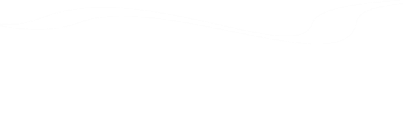 Resurser till forskning
och utveckling i Sverige
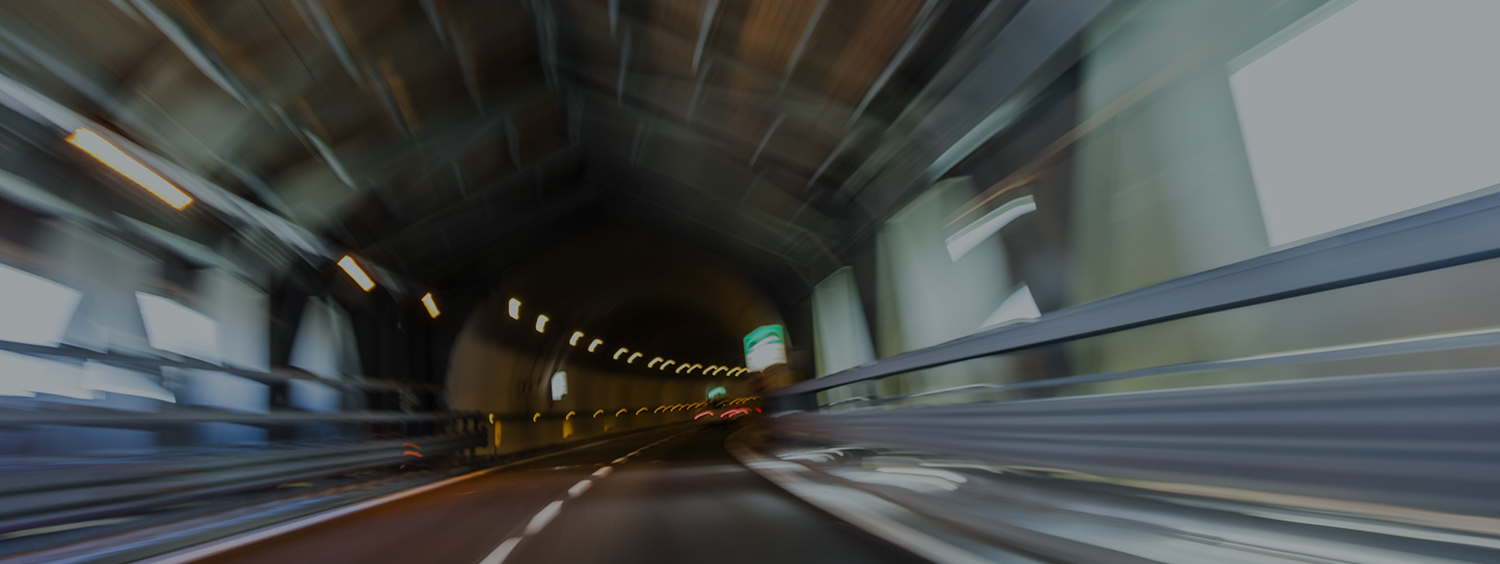 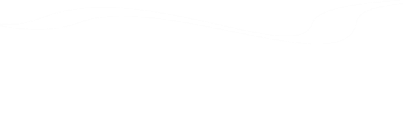 FORSKNINGSINFRASTRUKTUR
Finansiering av forskning och utveckling kan ses ur
två perspektiv: fördelat på finansiär (figurens ovankant) eller fördelat på forskningsutförare (figurens nederkant)
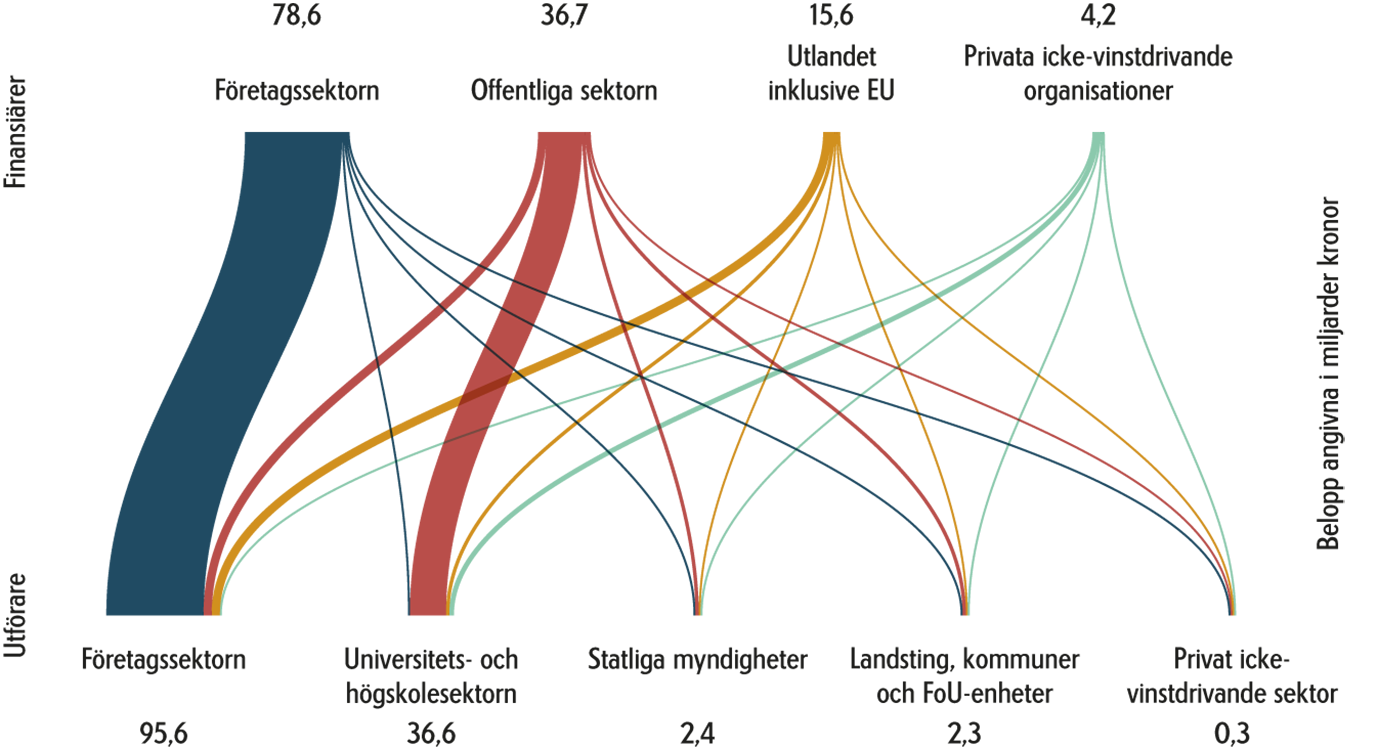 Här visas den finansiella volymen i miljarder kronor, samt flödena i det svenska FoU-systemet för år 2015.
Källa: SCB. Ur Vetenskapsrådet: Forskningsbarometern 2017 (Figur 19).
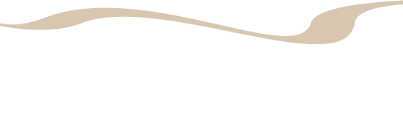 FORSKNINGSINFRASTRUKTUR
Utvecklingen av Sveriges statliga FoU-anslag under perioden 2005–2017, fördelade på mottagare
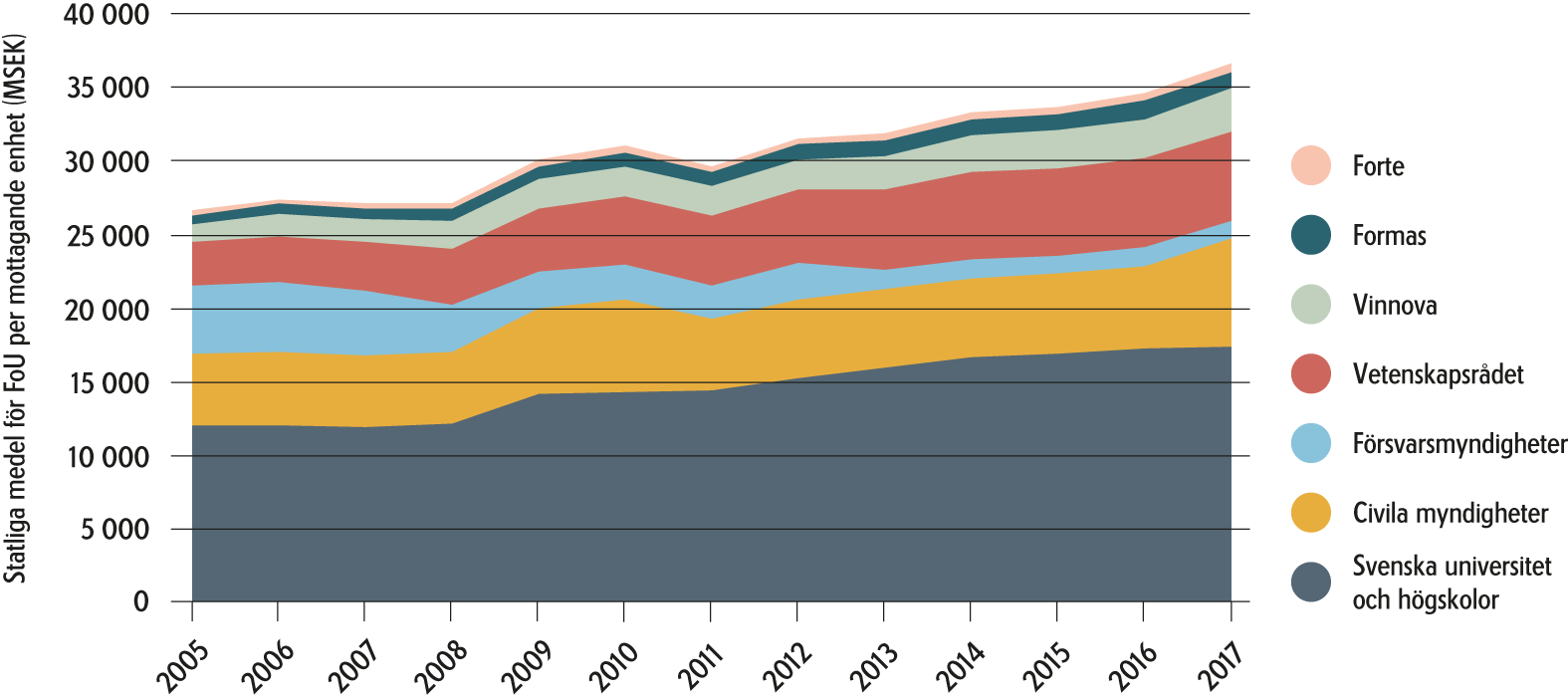 Beloppen är angivna i miljoner kronor och 2017 års fasta priser. Källa: SCB. Ur Vetenskapsrådet:
Forskningsbarometern 2017 (Figur 20).
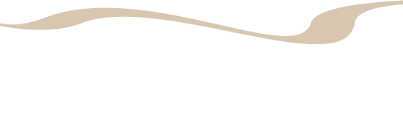 FORSKNINGSINFRASTRUKTUR
FoU-intäkter inom den svenska högskolesektorn år 2015 fördelade på finansiärer
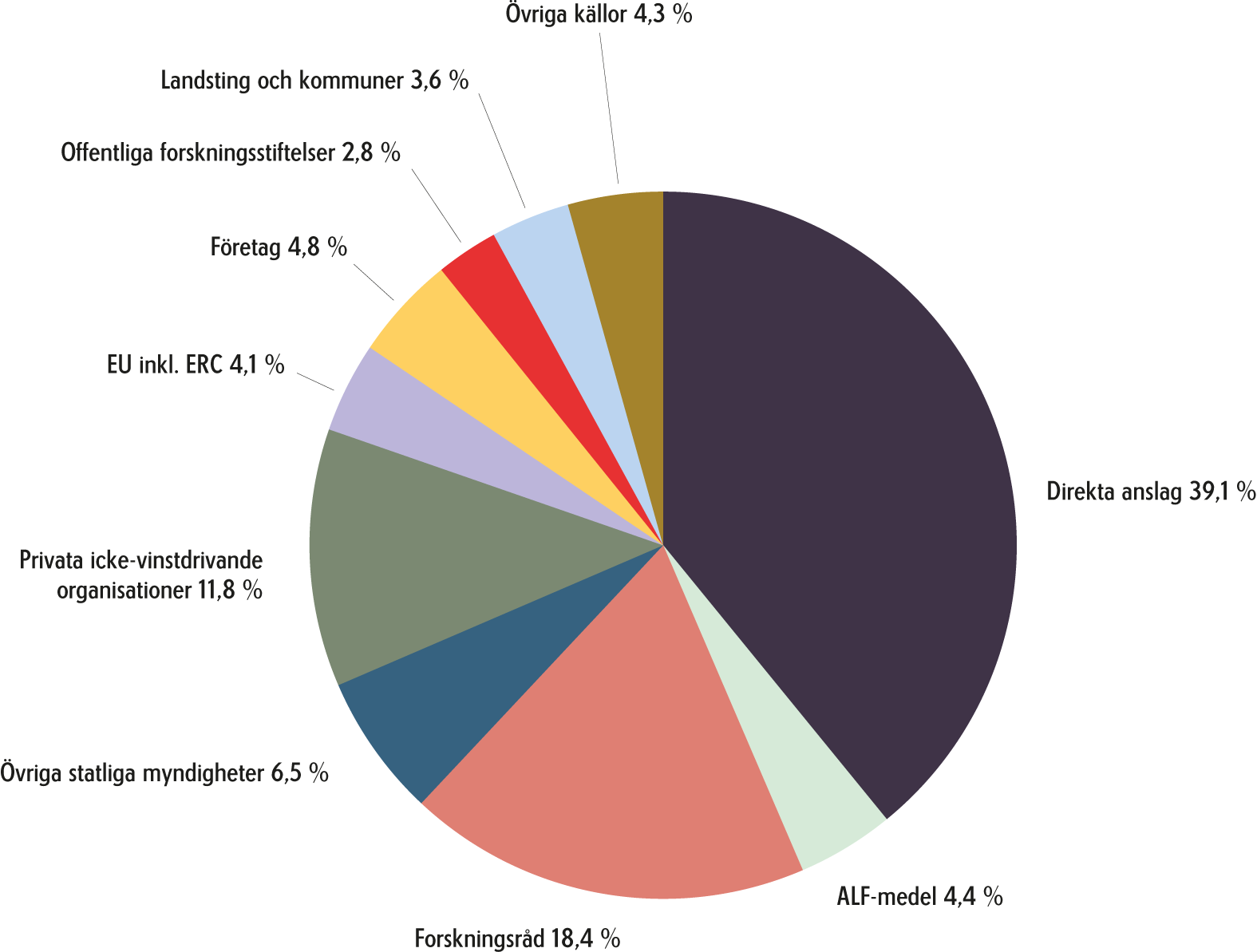 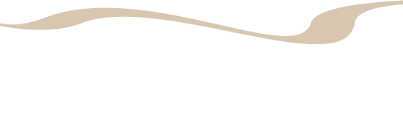 Källa: SCB. Ur Vetenskapsrådet: Forskningsbarometern 2017 (Figur 21).
FORSKNINGSINFRASTRUKTUR
Fördelning av högskolesektorns FoU-intäkter under perioden 2005–2015 på finansiär och år
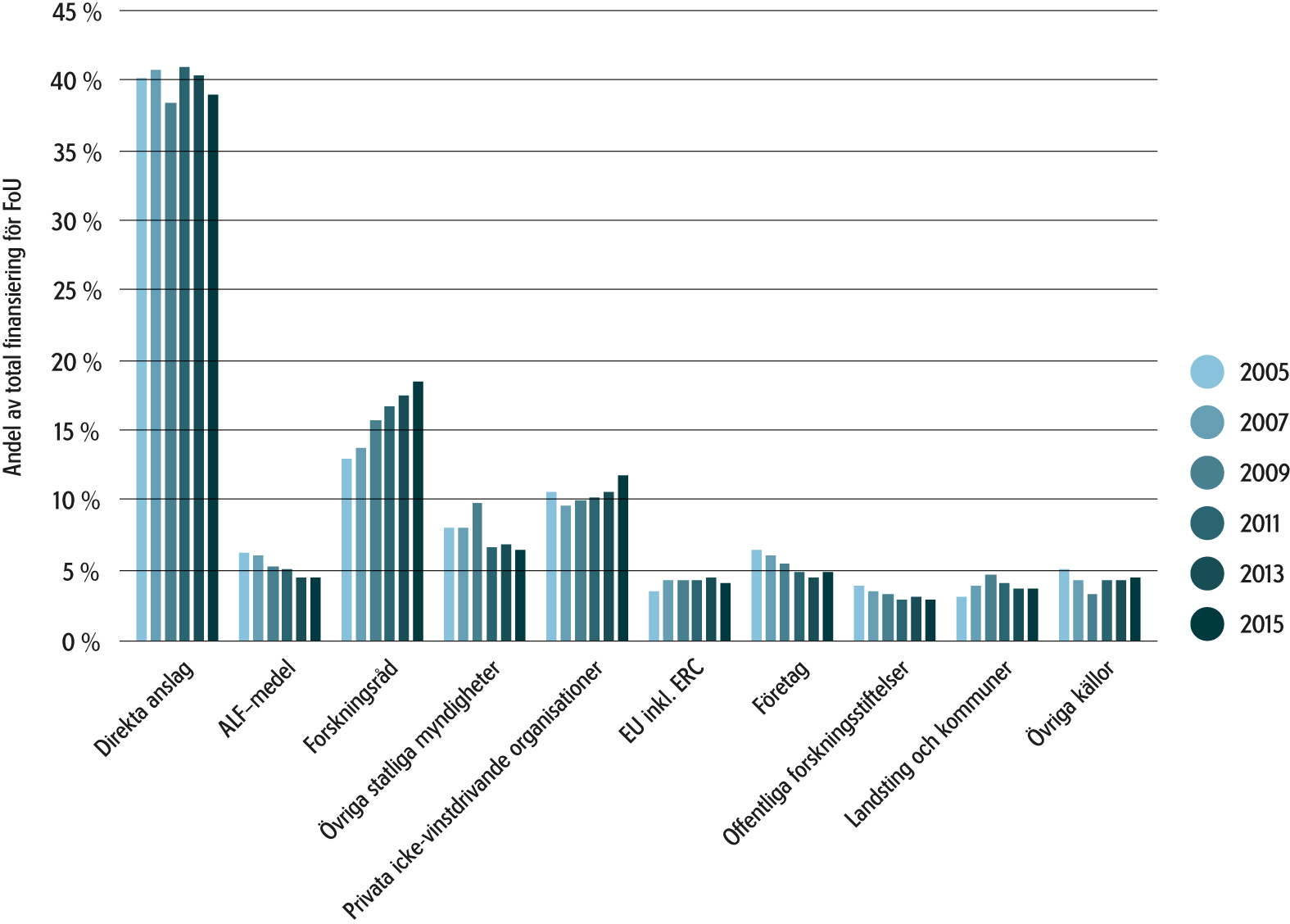 ALF-medlen är formellt en del av de direkta anslagen, men redovisas här separat. Källa: SCB. Ur Vetenskapsrådet: Forskningsbarometern 2017 (Figur 22 B).
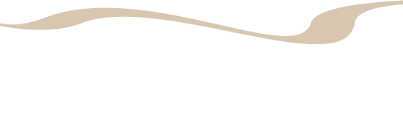 FORSKNINGSINFRASTRUKTUR
Utvecklingen av FoU-intäkter inom högskolesektorn under perioden 2005–2015 i fasta priser, per finansiär och år
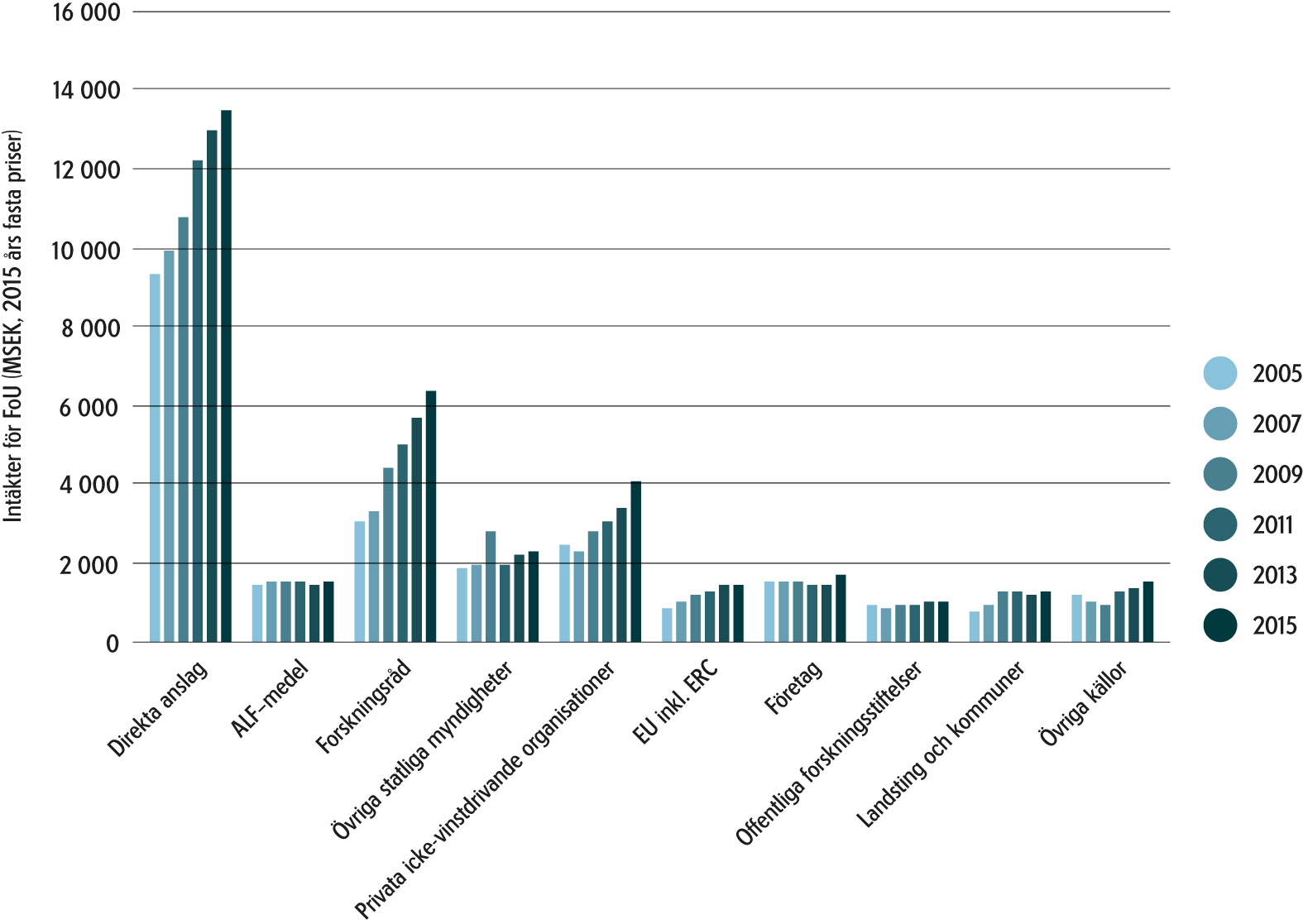 ALF-medlen är formellt en del av de direkta anslagen men redovisas här separat. Källa: SCB. Ur Vetenskapsrådet: Forskningsbarometern 2017 (Figur 22 A).
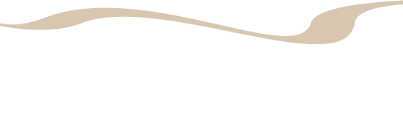 FORSKNINGSINFRASTRUKTUR
Sveriges statliga FoU-medel fördelade på mottagare
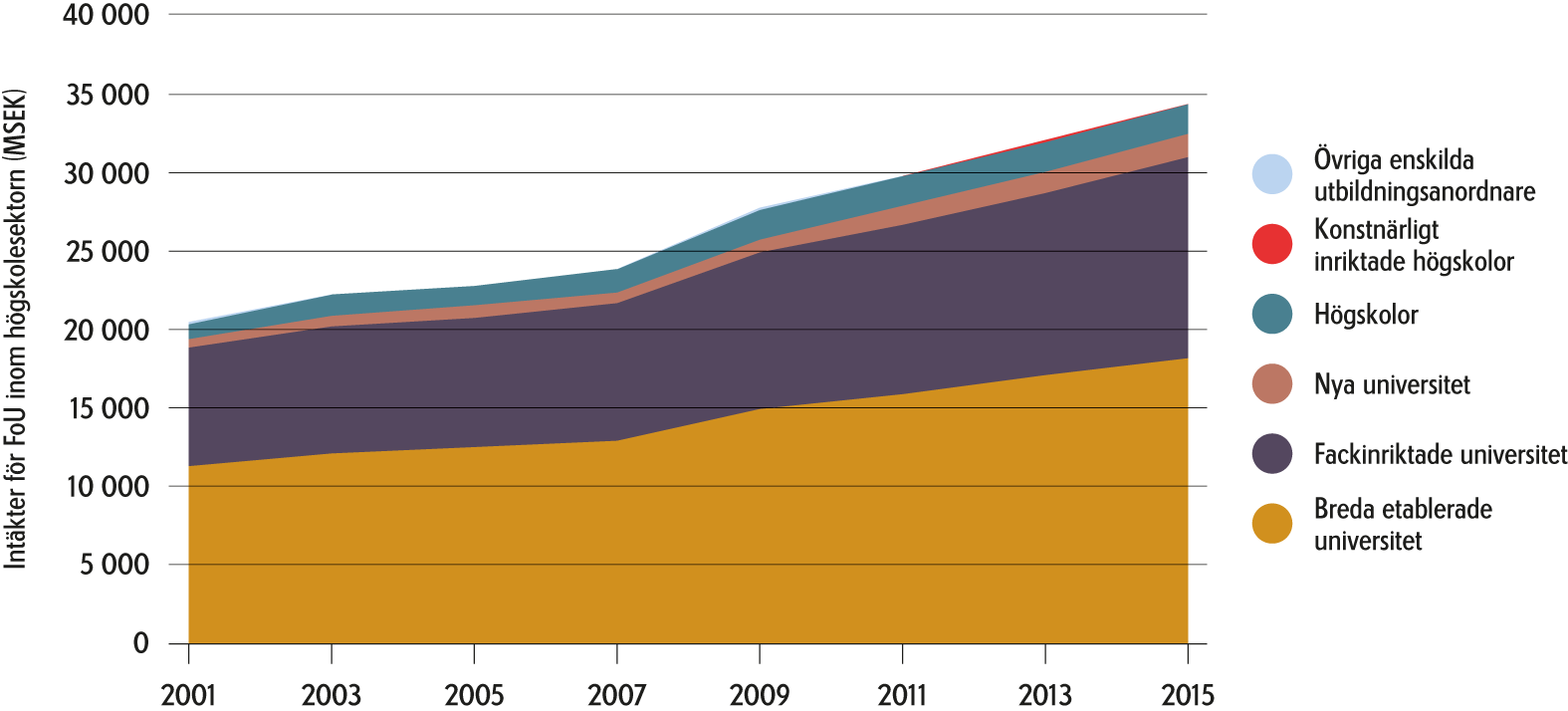 Data för perioden 2001–2015. Beloppen är angivna i miljoner kronor och 2015 års fasta priser. Källa: SCB. Ur Vetenskapsrådet: Forskningsbarometern 2017 (Figur 23).
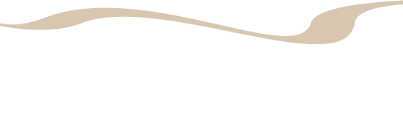 FORSKNINGSINFRASTRUKTUR
Utvecklingen av intäkter för FoU inom den svenska högskolesektorn, fördelade på lärosäteskategori och forskningsämnesområde
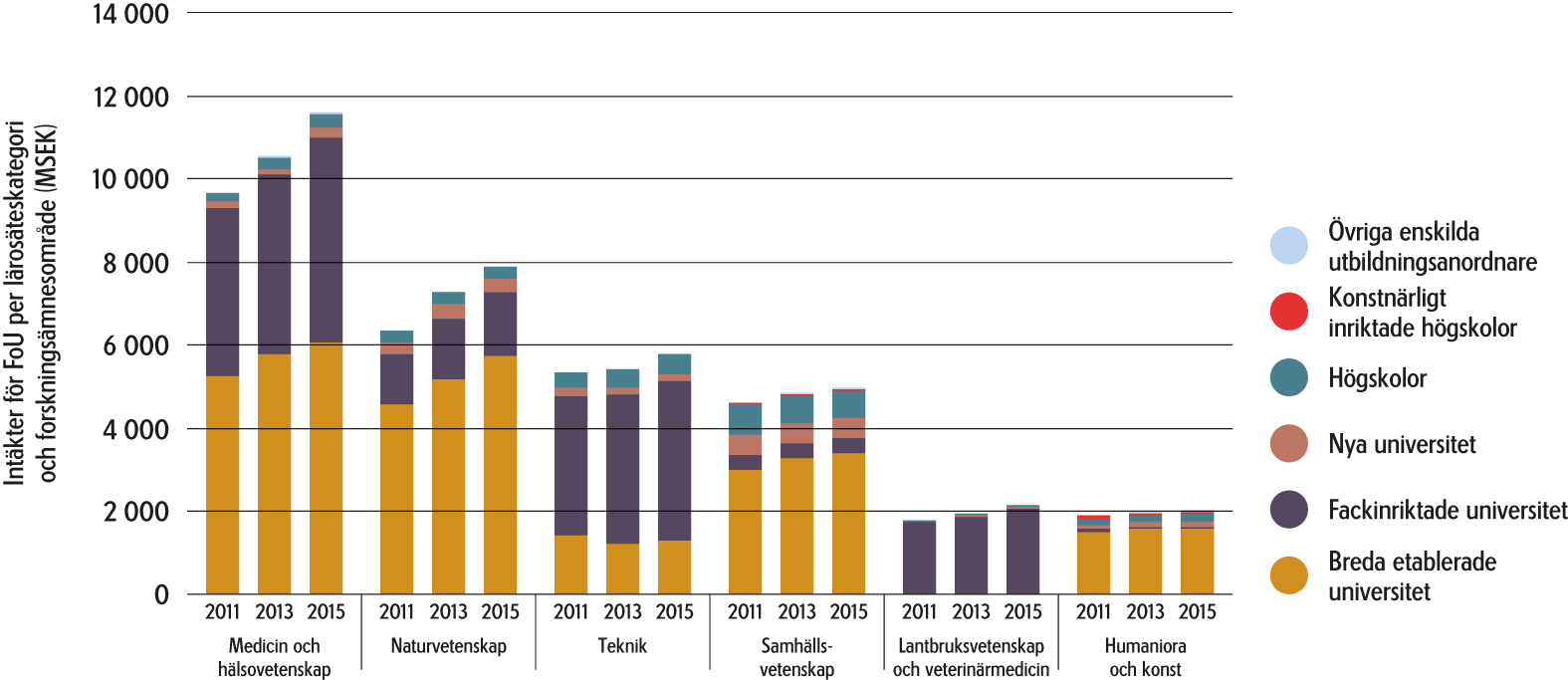 Jämförelseår: 2011, 2013 och 2015. Källa: SCB. Ur Vetenskapsrådet: Forskningsbarometern 2017 (Figur 24).
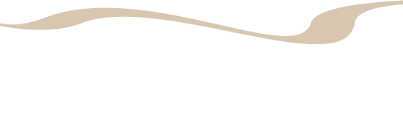 Högskolans personal i Sverige
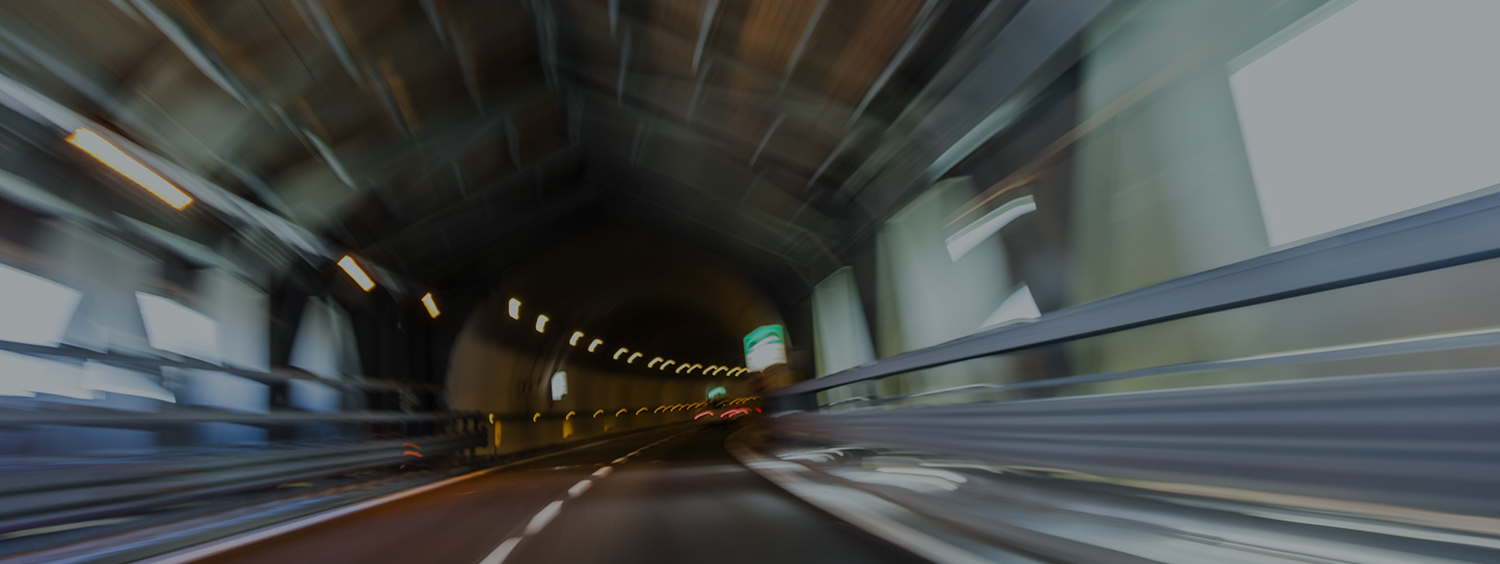 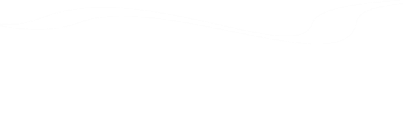 FORSKNINGSINFRASTRUKTUR
Utveckling av forskande och undervisande personal 
samt anställda doktorander i den svenska högskolan per anställningskategori, under perioden 2001–2016
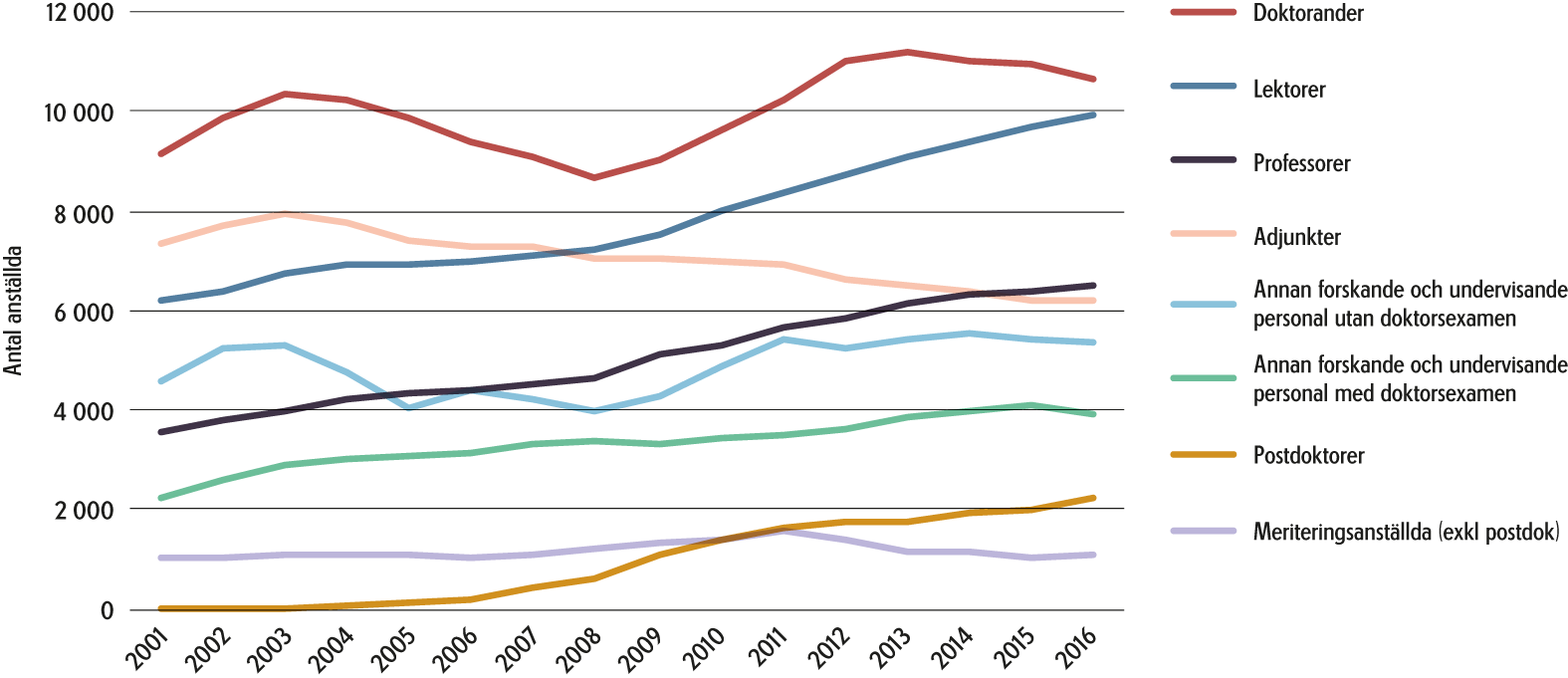 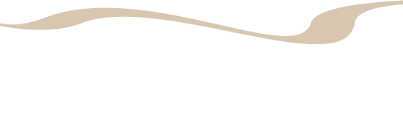 Källa: UKÄ. Ur Vetenskapsrådet: Forskningsbarometern 2017 (Figur 25).
FORSKNINGSINFRASTRUKTUR
Forskande och undervisande personal i högskolan år 2016
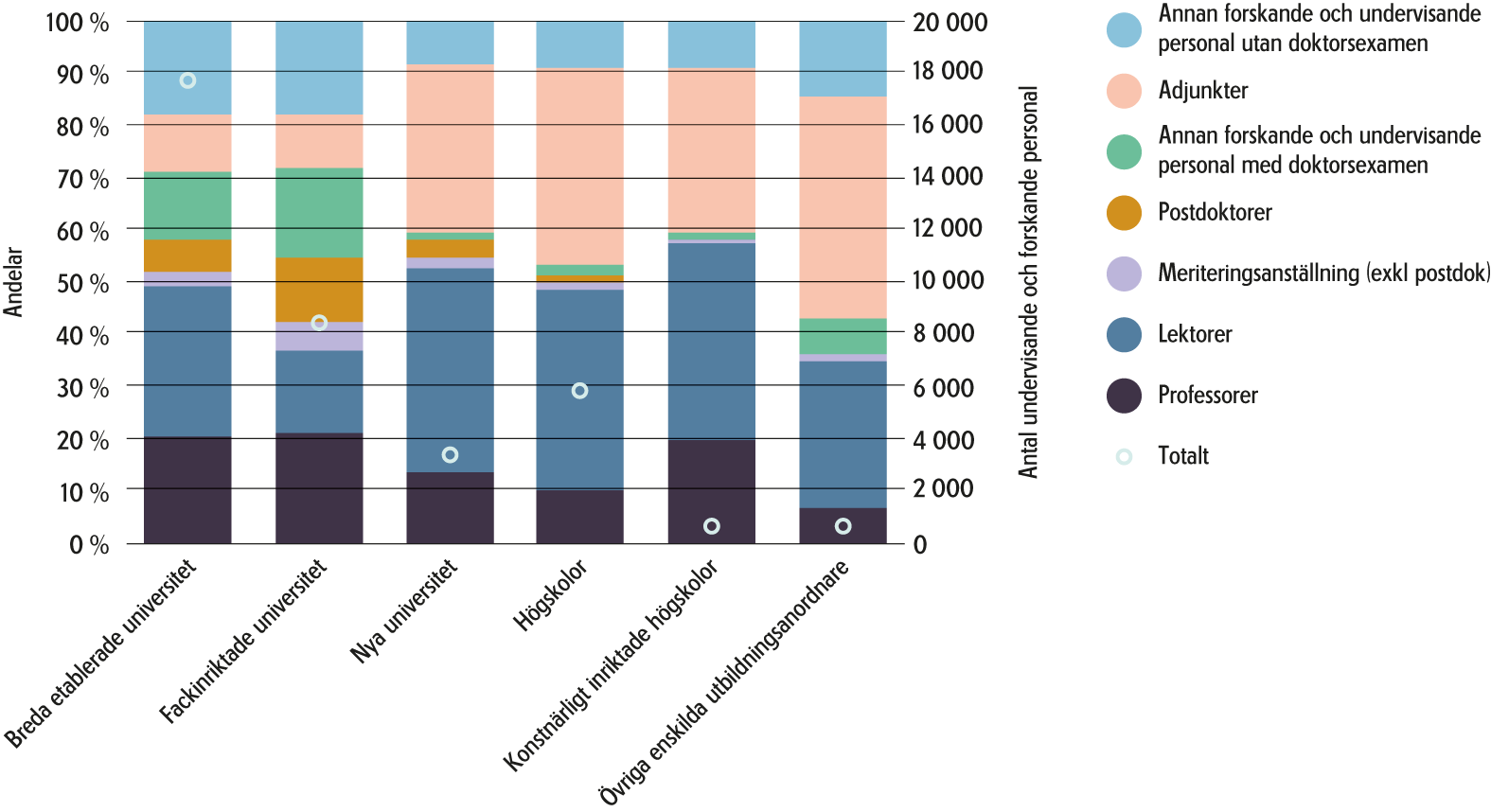 På vänster axel visas relativ fördelning mellan anställningskategorier (staplar) och på höger axel antal individer (prickar). Ur Vetenskapsrådet: Forskningsbarometern 2017 (Figur 26).
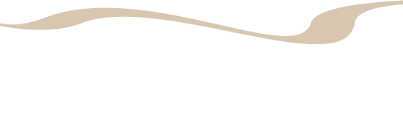 FORSKNINGSINFRASTRUKTUR
Könsfördelning bland nydisputerade, samt i den forskande och undervisande personalen i den svenska högskolan år 2006 och 2016
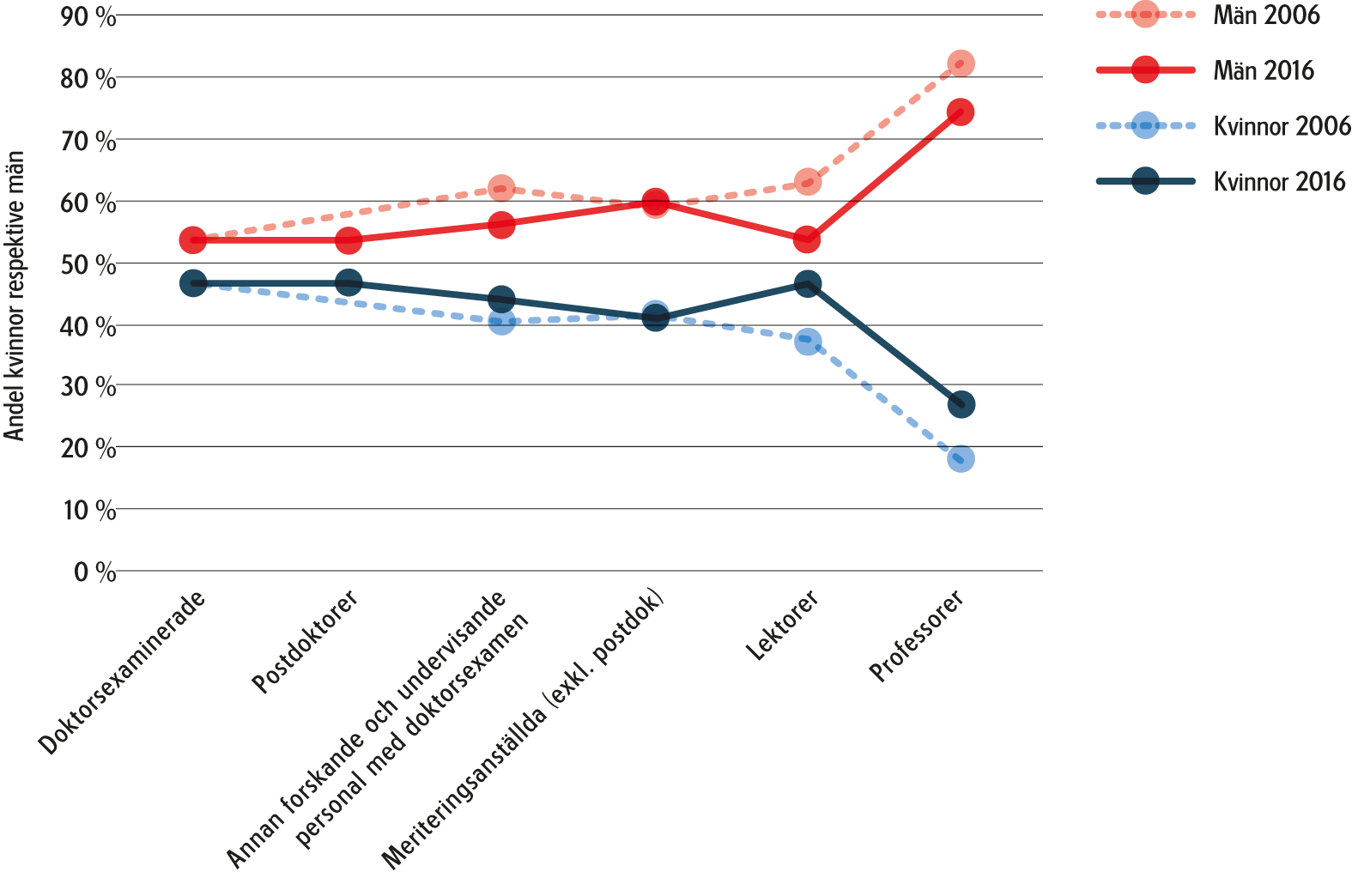 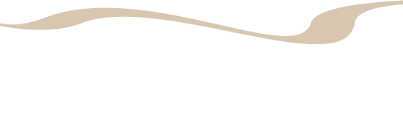 Källa: SCB och UKÄ. Ur Vetenskapsrådet: Forskningsbarometern 2017 (Figur 27).
FORSKNINGSINFRASTRUKTUR
Relativ fördelning av årsverken på FoU, 
undervisning och övrig verksamhet inom olika forskningsämnesområden för kvinnor och män år 2015 
(vänster axel). Antal FoU-årsverken (höger axel)
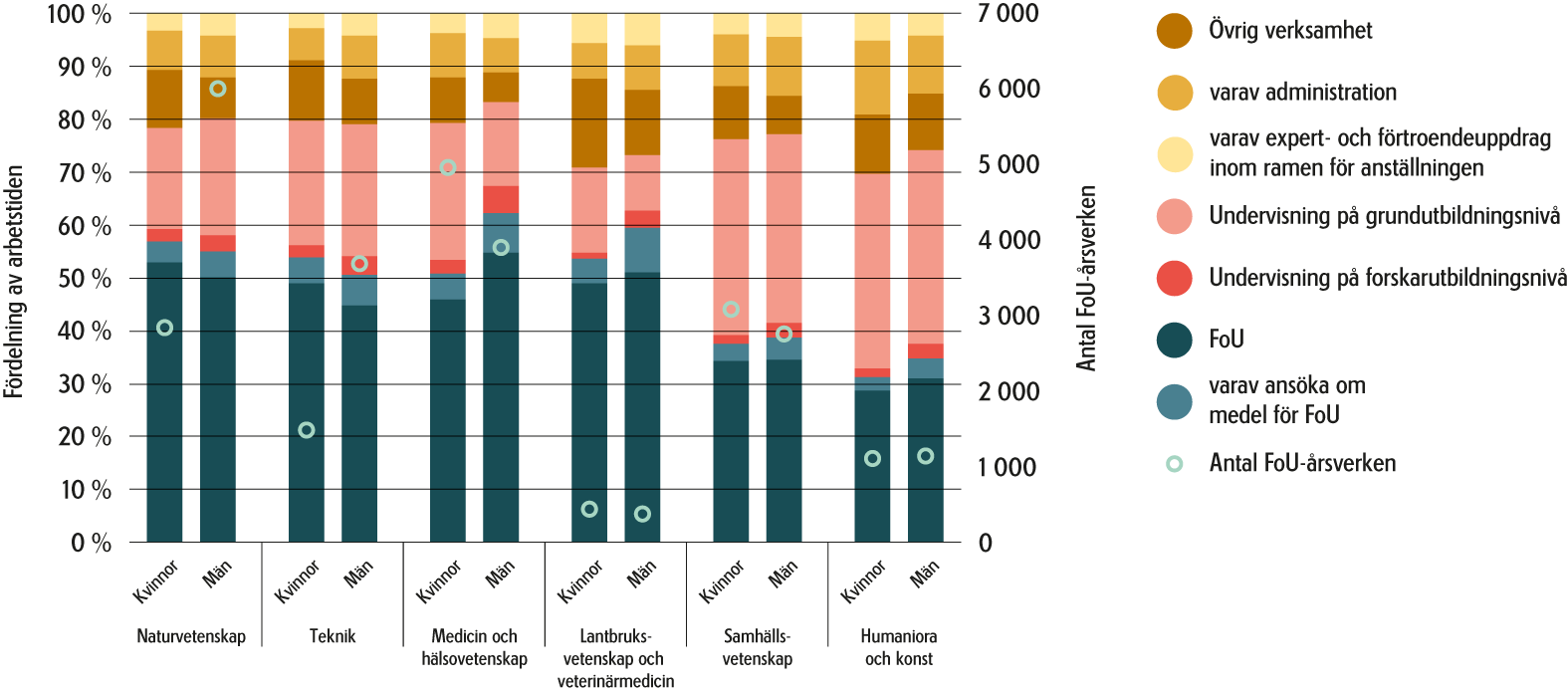 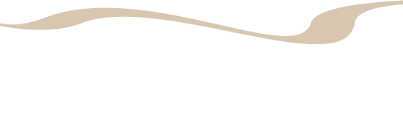 Källa: SCB. Ur Vetenskapsrådet: Forskningsbarometern 207 (Figur 28).
FORSKNINGSINFRASTRUKTUR
Forskande och undervisande personal med doktorsexamen, efter doktorsexamensår, anställningskategori, kön och forskningsämnesområde år 2016
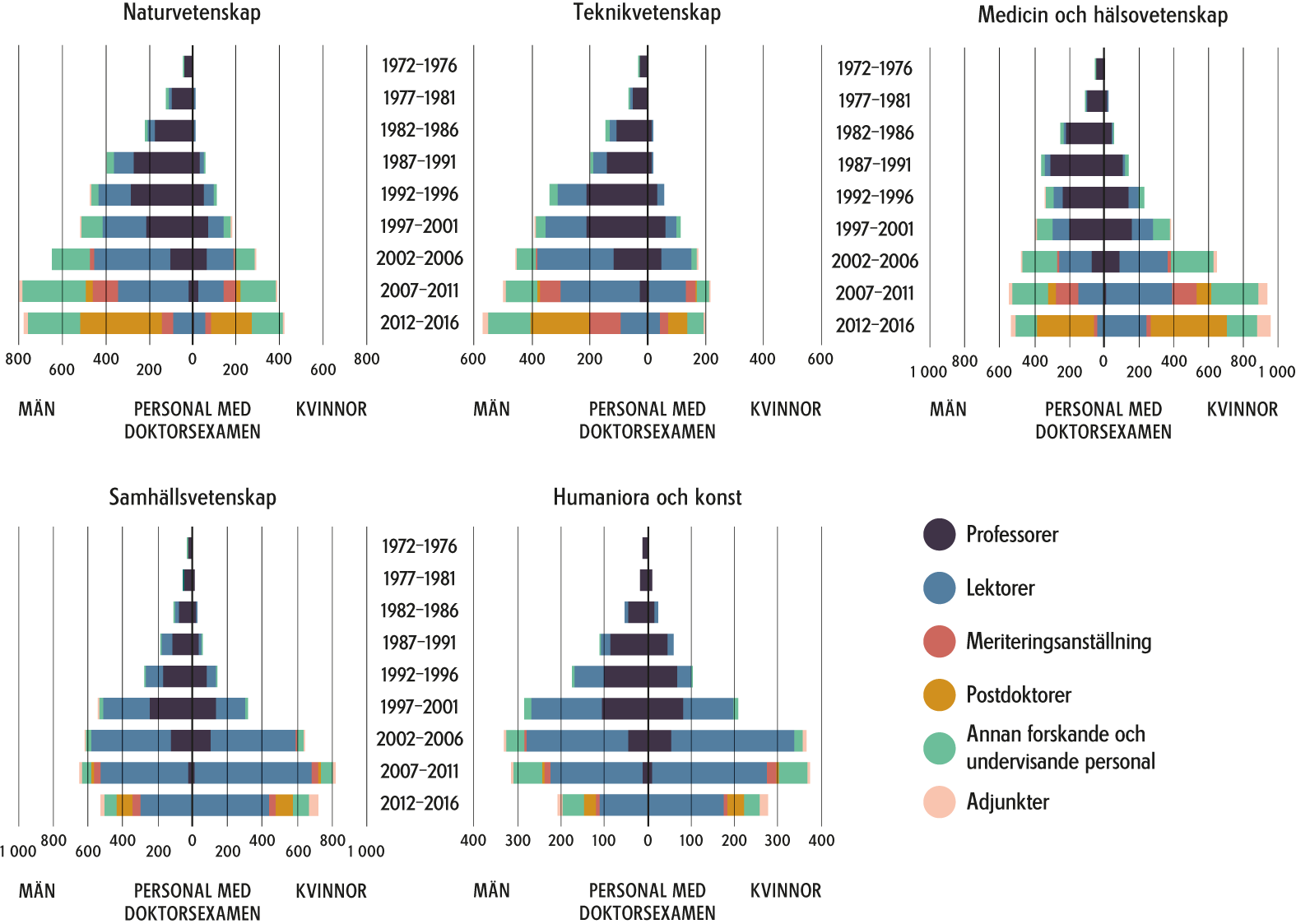 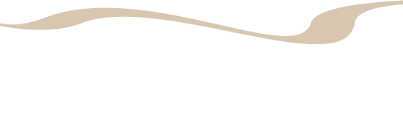 Källa: SCB. Ur Vetenskapsrådet: Forskningsbarometern 2017 (Figur 29).
FORSKNINGSINFRASTRUKTUR
Relativ andel av doktorsdisputerade från samma lärosäte, annat svenskt lärosäte respektive utländskt lärosäte inom personalen i olika grupper av lärosäten år 2016
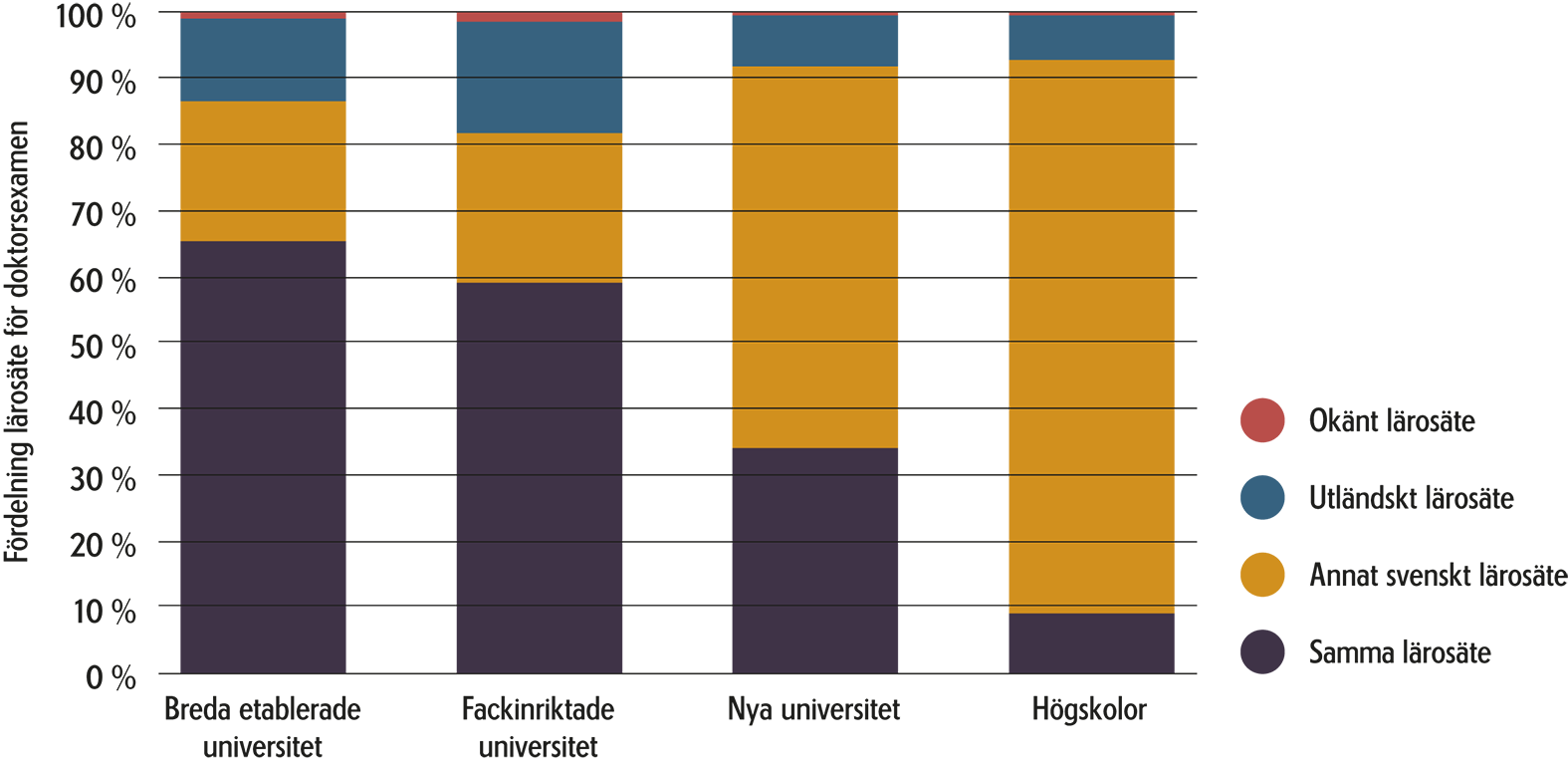 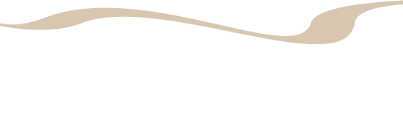 Källa: SCB. Ur Vetenskapsrådet: Forskningsbarometern 2017 (Figur 30).
Svenska lärosätens publicering
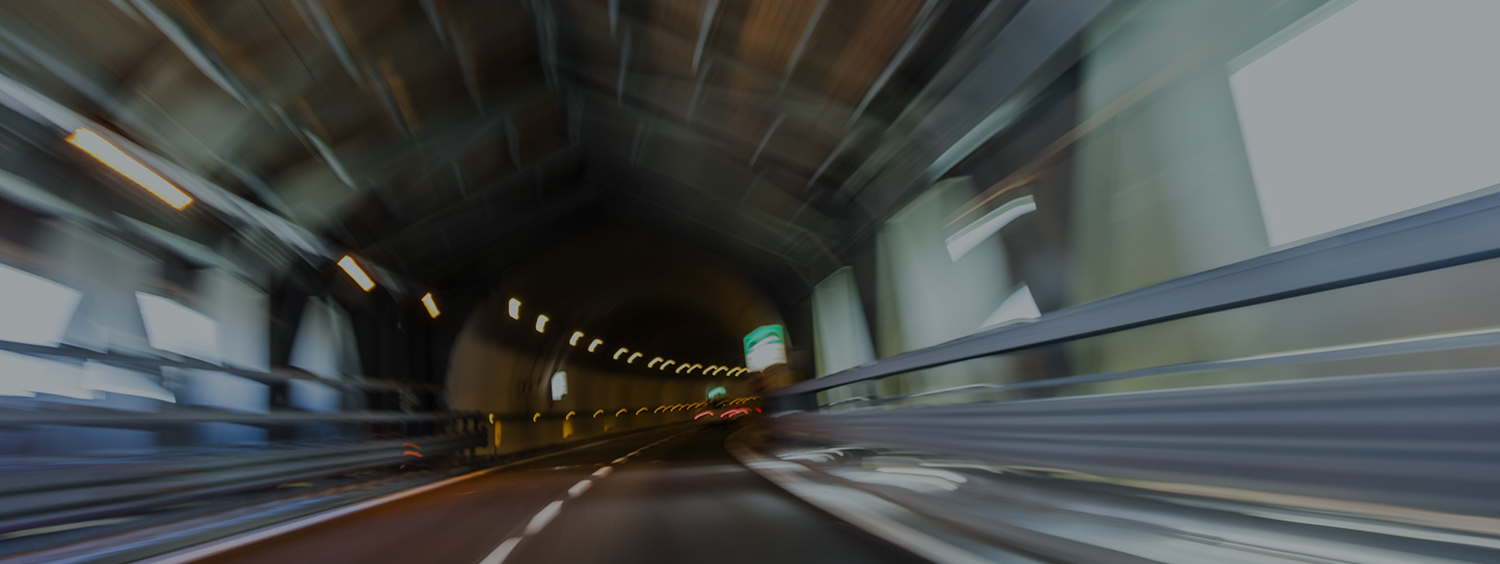 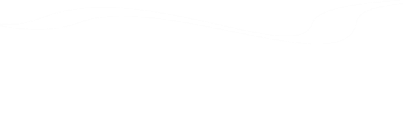 FORSKNINGSINFRASTRUKTUR
Produktionen av vetenskapliga publikationer i Sverige sett till antal publikationer under år 2003 och 2015 per grupp av lärosäten
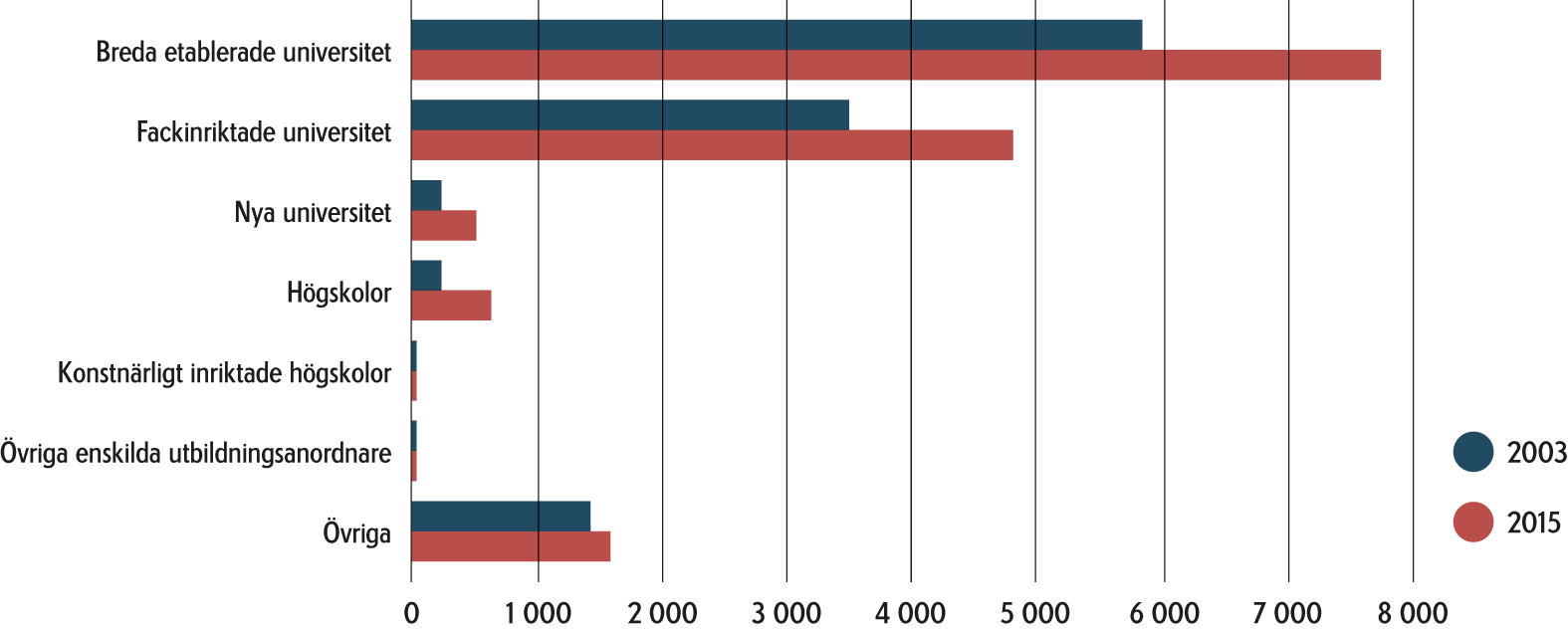 I gruppen Övriga ingår huvudsakligen företag, sjukhus (inte universitetssjukhus) och myndigheter utanför högskolesektorn. Källa: Clarivate Analytics. Ur Vetenskapsrådet: Forskningsbarometern 2017 (Figur 31).
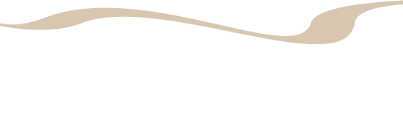 FORSKNINGSINFRASTRUKTUR
Utvecklingen av citeringsgenomslag
(andel högciterade publikationer) för olika grupper av lärosäten och ett antal enskilda lärosäten i Sverige
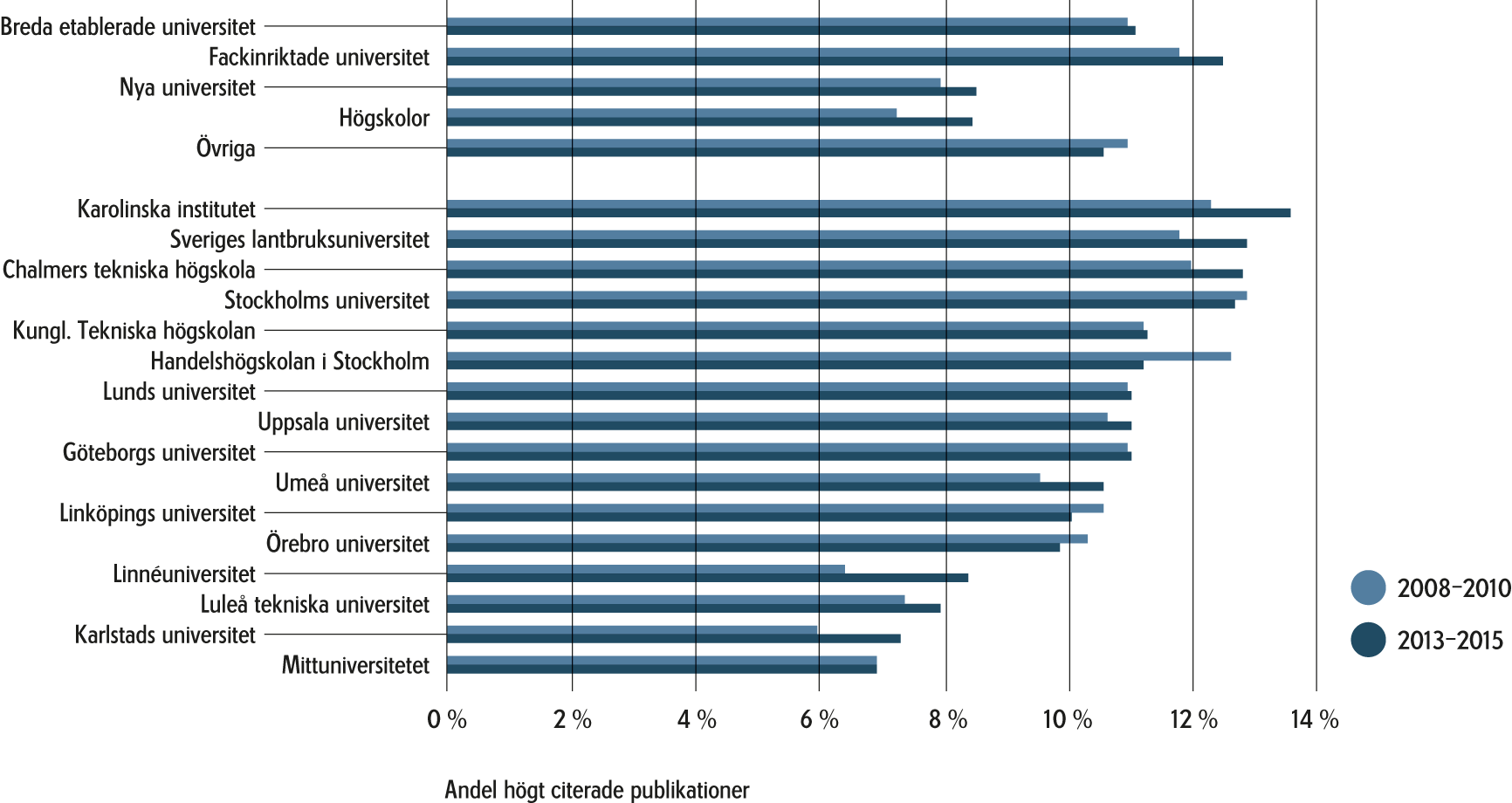 Artiklar publicerade 2008–2010 respektive 2013–2015. I kategorin Övriga ingår huvudsakligen företag, sjukhus (inte universitetssjukhus) och myndigheter utanför högskolesektorn. Källa: Clarivate Analytics. Ur Vetenskapsrådet: Forskningsbarometern 2017 (Figur 32).
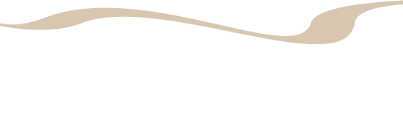 FORSKNINGSINFRASTRUKTUR
Ämnesprofil och citeringsgenomslag för ett urval svenska lärosäten och för gruppen högskolor (14 stycken) på en aggregerad nivå
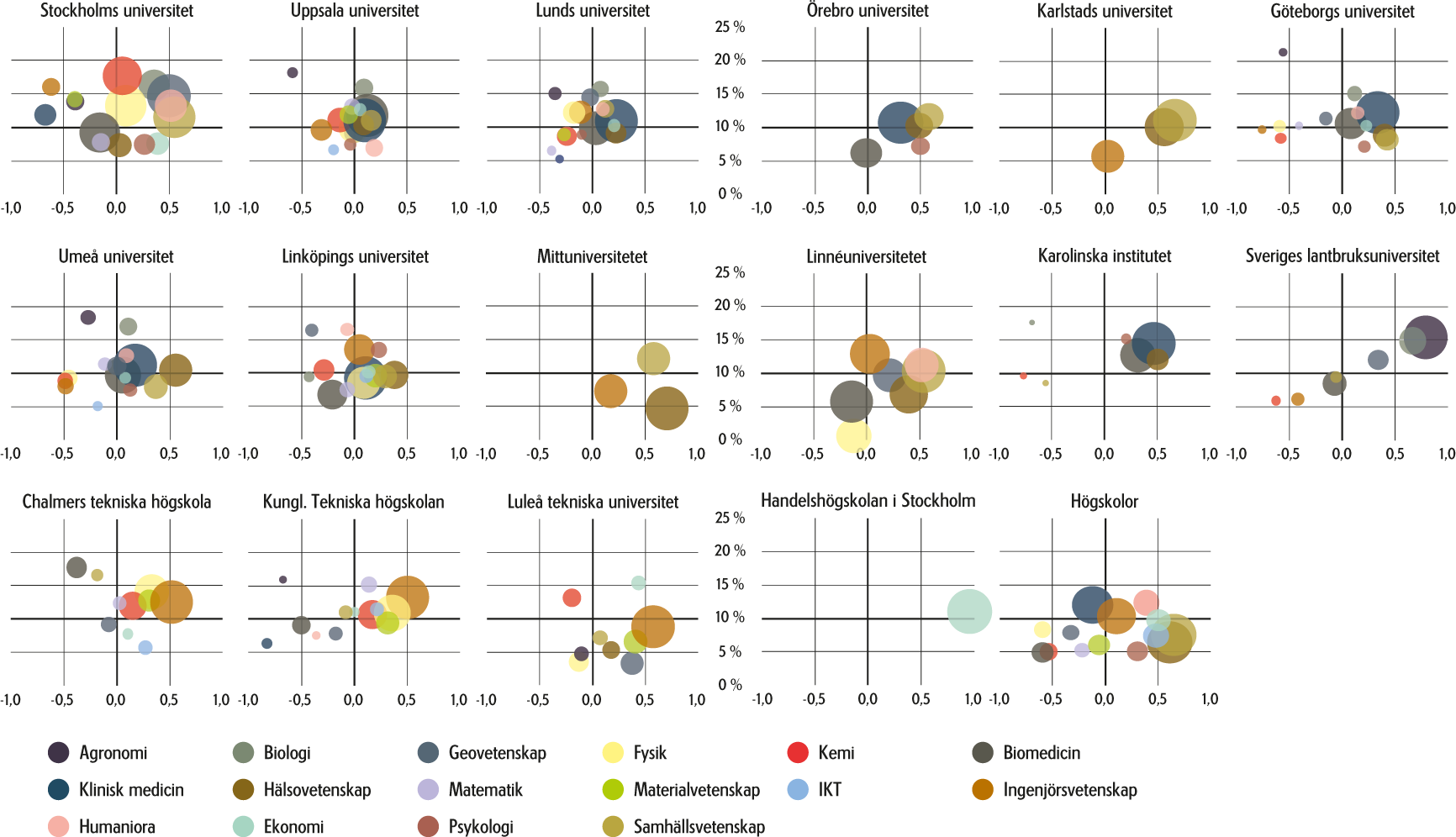 Artiklar publicerade 2013–2015. Den vågräta axeln visar ett lärosätes relativa specialiseringsindex (RSI). Den lodräta axeln visar citeringsgenomslaget (andel högciterade publikationer inom de olika ämnes-områdena). Cirklarnas yta är proportionerlig mot ämnets andel av respektive lärosätes samlade artikelvolym. Källa: Clarivate Analytics. Ur Vetenskapsrådet: Forskningsbarometern 2017 (Figur 33).
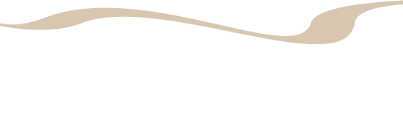 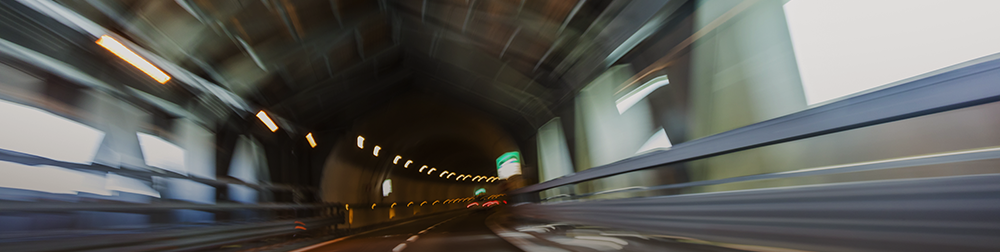 Om forskningsbarometern
Baseras på statistik från
SCB, UKÄ, Vinnova, OECD, Clarivate Analytics m.fl.

Utkommer
Ny utgåva planeras vartannat år:
Juni 2019
Juni 2021
Sammanställs av
Vetenskapsrådets avdelning för forskningspolitik

vr.se/forskningsbarometern2017
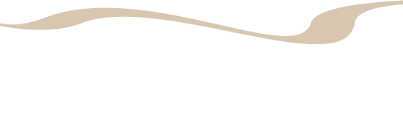